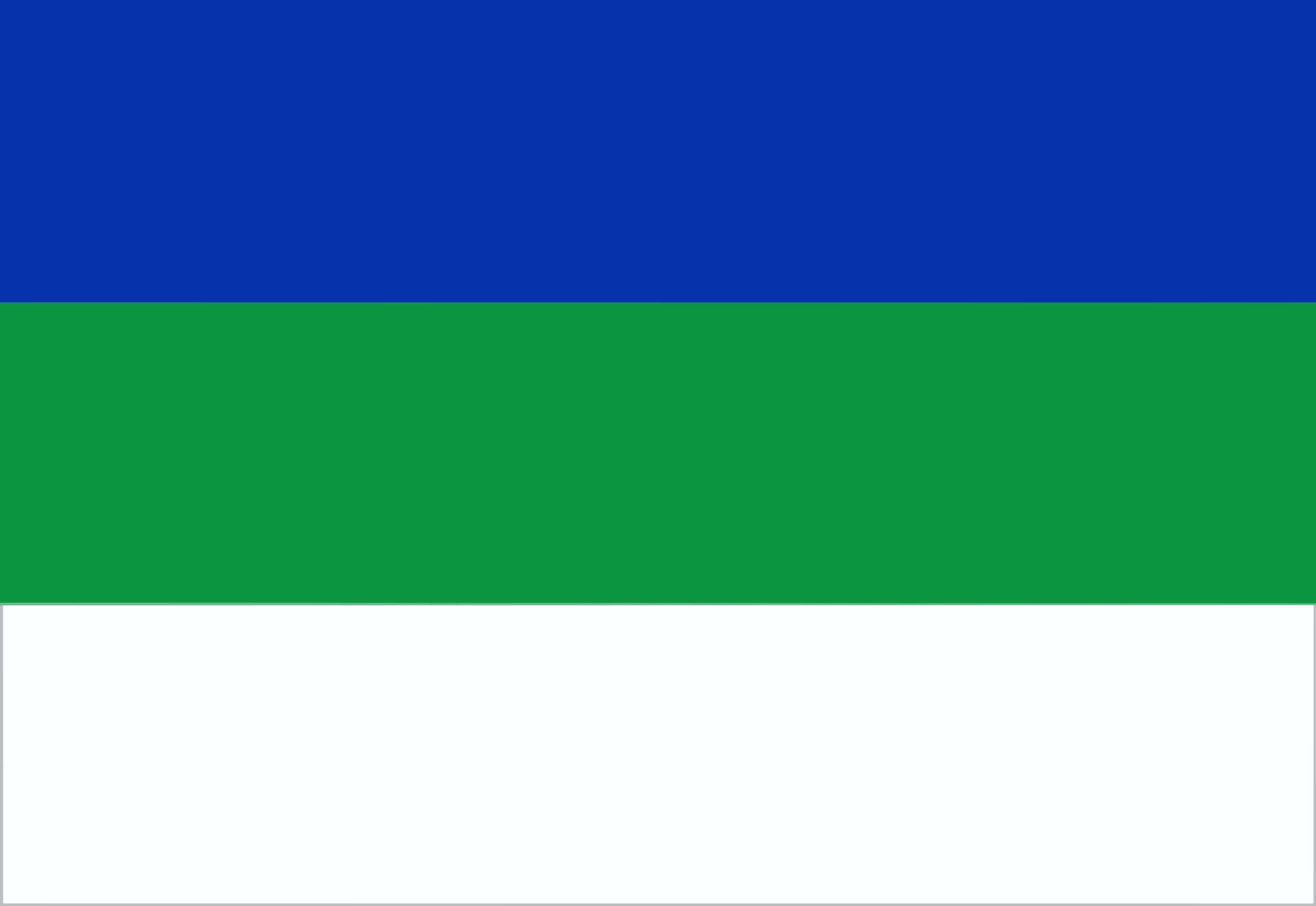 2015 воын Коми Республикаса республиканскӧй сьӧмкуд збыльмӧдӧм серти
«Гражданалы сьӧмкуд»*
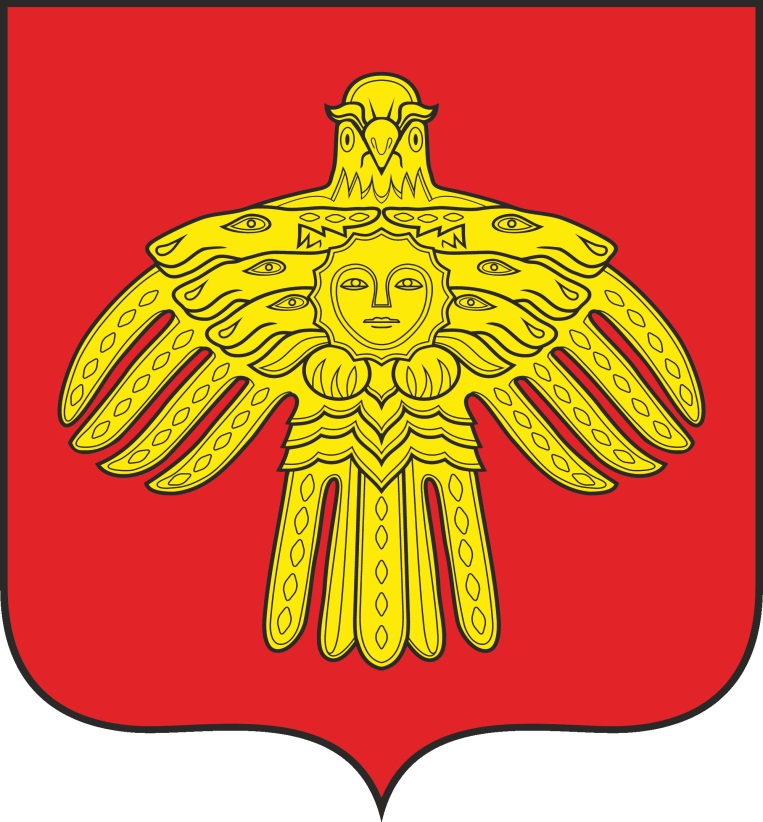 *дасьтіс Коми Республикаса сьӧм овмӧс министерство
«2015 воын Коми Республикаса республиканскӧй сьӧмкуд збыльмӧдӧм йылысь»
2016.06.20 лунся 50-РЗ №-а Коми Республикаса Оланпас подув вылын
Пыдди пуктана Коми Республикаса олысьяс!

2015 во лои ставнымлы сьӧкыд кадӧн — экономика кутіс сӧвмыны надзӧнджык, некымын макроэкономическӧй петкӧдлас чиніс, и тайӧ ёна тӧдчис сьӧмкуд юкӧн вылӧ.
Та вылӧ видзӧдтӧг Коми Республикаса Веськӧдлан котыр вермис колана ногӧн лӧсьӧдны сьӧмкуд тэчассӧ да збыльмӧдны олысьяс водзын став ассьыс кывкутана могсӧ.
Кольӧм вося сьӧмкуд политикалӧн медшӧр векторӧн лои кыпӧдны сьӧмкуд рӧскодлысь эффективносьтсӧ да содтыны чӧжӧс юкӧнсӧ.
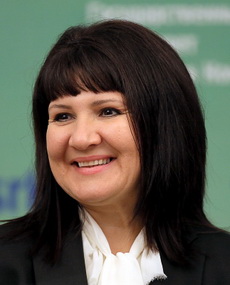 Пыр тӧдчанаджыкӧн лоӧ гражданлӧн сьӧмкуд процессын участвуйтӧмыс.
Республикаса олысьяслӧн корӧм серти, талун дасьтӧма «Гражданалы сьӧмкуд» брошюра, кӧні ми зілим кокниа да гӧгӧрвоана петкӧдлыны 2015 воын Коми Республикаса сьӧмкудъяс збыльмӧдан кывкӧртӧдъяссӧ да муртӧсъяссӧ.
Тайӧ брошюралысь сюрӧссӧ да тэчассӧ лӧсьӧдӧма олысьяслы медся тӧдчана юкӧнъяс серти, кутшӧмъяс петкӧдчисны юасьӧмъяслӧн кывкӧртӧдъяс подув вылын, мый нуӧдліс Коми Республикаса сьӧм овмӧс министерство Вконтакте социальнӧй везлӧн аслас лист бокын.
2016 воын пыртан кык выль проект - «Войтырлӧн сьӧмкуд» да сьӧмкуд мыччӧдъяслӧн восьсалун серти Коми Республикаса муниципальнӧй юкӧнъяс донъялӧм - паськӧдасны гражданалысь сьӧмкуд процессын участвуйтны позянлунсӧ, а сідзжӧ отсаласны кыпӧдны финансӧвӧй юӧрлысь восьсалун тшупӧдсӧ.
Коми Республикаса сьӧм овмӧс министр                                                                                Г.З. Рубцова
<номер>
ЮРИНДАЛЫСЬ
<номер>
ЮРИНДАЛЫСЬ
<номер>
ВӦДИТЧАН ТЕРМИНЪЯСЛӦН ДА ГӦГӦРВОӦДӦМЪЯСЛӦН ДЖЕНЬЫД КЫВКУД
Сьӧмкуд – тайӧ торъя кадколаст вылӧ чӧжӧс да рӧскод план.
Сьӧмкуд система – Россия Федерацияын став сьӧмкуд ӧтвывтӧм: федеральнӧй, дінмуса, меставывса, сьӧмкудйӧ пырттӧм канму фондъяс. Коми Республикаса сьӧмкуд системаӧ пырӧны Коми Республикаса республиканскӧй сьӧмкуд да Коми Республикаса муниципальнӧй юкӧнъяслӧн сьӧмкудъяс.
Публично-правовӧй юкӧн – Россия Федерация (федеральнӧй канму) ставнас; – РФ субъектъяс – республикаяс, крайяс, обласьтъяс, федеральнӧй веськӧдлӧмувса каръяс, асшӧрлуна обласьтъяс, асшӧрлуна кытшъяс; – Муниципальнӧй юкӧнъяс. 
Сьӧмкуд процесс – канму власьт органъяслӧн, меставывса асвеськӧдлан органъяслӧн да сьӧмкуд прроцессын мукӧд участниклӧн сьӧмкуд балаяс лӧсьӧдӧм да видлалӧм серти, сьӧмкудъяс вынсьӧдӧм да збыльмӧдӧм серти, найӧс збыльмӧдӧм бӧрся видзӧдӧм серти, сьӧмкуд учёт нуӧдӧм серти, сьӧмкуд отчётносьт лӧсьӧдӧм, ортсысянь прӧверитӧм, видлалӧм да вынсьӧдӧм серти удж.
Сьӧмкуд ассигнование – медпозяна сьӧм ыджда, кутшӧмӧс урчитӧма лӧсялана финансӧвӧй воын сьӧмкуд серти кӧсйысьӧмъяс збыльмӧдӧм могысь.
Сьӧмкуд кредит – сьӧм, кутшӧмӧс сетӧма сьӧмкудйысь Россия Федерацияса сьӧмкуд системаын мӧд сьӧмкудлы, юридическӧй кывкутысьлы (канму (муниципальнӧй) учреждениеяс кындзи), суйӧрсайса канмулы, суйӧрсайса юридическӧй кывкутысьлы водзӧсӧн либӧ водзӧстӧг.
Сьӧмкуд чӧжӧс – олысьяссянь, организацияяссянь, учреждениеяссянь сьӧмкудйӧ воӧм сьӧм: 
- вот; 
- вотысь ӧтдор сьӧм (пошлинаяс, эмбур вузалӧмысь чӧжӧс, штрапъяс да с.в.); 
- водзӧстӧг воӧм сьӧм; 
- сьӧмкуд организацияяслӧн предпринимателялан уджысь чӧжӧс. Канмуӧн (меставывса асвеськӧдлан органъясӧн) босьтӧм кредитъяс, дона кабалаяс лэдзӧмысь чӧжӧс оз пыртны чӧжӧсӧ.
Сьӧмкуд дефицит сьӧмӧн могмӧдан ӧшмӧсъяс – сьӧм, кутшӧмӧс кыскӧны сьӧмкудйӧ дефицит тупкӧм могысь (банкъяслӧн кредитъяс, мукӧд тшупӧда сьӧмкудъясысь кредитъяс, дона кабалаяс, мукӧд ӧшмӧс).
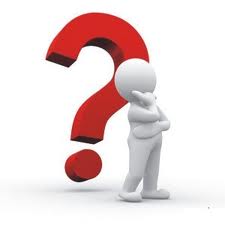 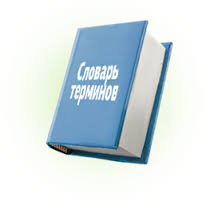 <номер>
Сьӧмкуд рӧскод – сьӧмкудйысь мынтан сьӧм. 
Рӧскод серти кӧсйысьӧм –  лӧсялана сьӧмкудйысь сьӧм мынтыны кӧсйысьӧм.
Сьӧмкудлӧн дефицит – сэк, кор сьӧмкудлӧн рӧскодыс вевтыртӧ сылысь чӧжӧссӧ.
Сьӧмкудлӧн профицит – сэк, кор сьӧмкудлӧн чӧжӧсыс вевтыртӧ сылысь рӧскодсӧ.
Сьӧмкудкостса трансфертъяс – сьӧм, кутшӧмӧс вуджӧдӧны Россия Федерацияса сьӧмкуд системаын ӧти сьӧмкудйысь мӧд сьӧмкудйӧ.
Дотацияяс – сьӧм, кутшӧмӧс Россия Федерацияса сьӧмкуд системаын ӧти сьӧмкуд сетӧ мӧд сьӧмкудлы водзӧстӧг да бергӧдтӧг торъя вӧдитчан могъяс индытӧг.
Субвенцияяс – сьӧм, кутшӧмӧс Россия Федерацияса сьӧмкуд системаын ӧти сьӧмкуд сетӧ мӧд сьӧмкудлы водзӧстӧг да бергӧдтӧг мукӧд публично-правовӧй юкӧнлы вуджӧдӧм уджмогъяс сьӧмӧн могмӧдӧм вылӧ.
Субсидияяс – сьӧм, кутшӧмӧс Россия Федерацияса сьӧмкуд системаын ӧти сьӧмкуд сетӧ мӧд сьӧмкудлы водзӧстӧг да бергӧдтӧг мукӧд сьӧмкудлысь рӧскод ӧтув пайӧн сьӧмӧн могмӧдӧм вылӧ. 
Канму уджтас – канму политикалӧн мероприятие да инструмент система, мый отсӧгӧн збыльмӧдӧны канмулӧн медшӧр удж серти социально-экономическӧя сӧвман да видзчысянлун юкӧнын канму политикаын тӧдчанаторъясыс да шӧр могъясыс. 
Канму задание – документ, кытчӧ пырӧны канму (муниципальнӧй) услугаяс сетан (уджъяс вӧчан) состав, качество, ыджда, условиеяс, пӧрадок да бӧртасъяс дорӧ корӧмъяс.
Канму (муниципальнӧй) услугаяс (уджъяс) – услугаяс (уджъяс), кутшӧмъясӧс сетӧны (вӧчӧны) канму власьт органъяс (меставывса асвеськӧдлан органъяс), канму (муниципальнӧй) учреждениеяс.
Канму уджйӧз – босьтӧм кредитъяс, лэдзӧм дона кабалаяс, коймӧд йӧз водзын сетӧм гарантияяс серти публично-правовӧй юкӧнын кӧсйысьӧмъяс.
Сьӧмкуд сьӧмӧн медшӧр вӧдитчысь – канму власьт орган (меставывса асвеськӧдлан орган), сьӧмкудйӧ пырттӧм канму фондӧн веськӧдлан орган либӧ наука, велӧдӧм, культура да дзоньвидзалун видзан медтӧдчана учреждение, кодi веськыда босьтӧ сьӧмсӧ сьӧмкудйысь да кодлы сетӧма инӧд юклыны сьӧмсӧ сьӧмкудйысь сьӧмӧн ведомствоувса вӧдитчысьяс да сьӧмсӧ босьтысьяс костын.
Сьӧмкуд дефицит сьӧмӧн могмӧдан ӧшмӧсъяслӧн медшӧр администратор – канму власьт орган (меставывса асвеськӧдлан орган), сьӧмкудйӧ пырттӧм канму фондӧн веськӧдлан орган либӧ мӧд организация, кодi веськӧдлӧ сьӧмкуд дефицит сьӧмӧн могмӧдан ӧшмӧсъяслӧн администраторъясӧн.
<номер>
Коми Республикаса административно-территориальнӧй юклӧм
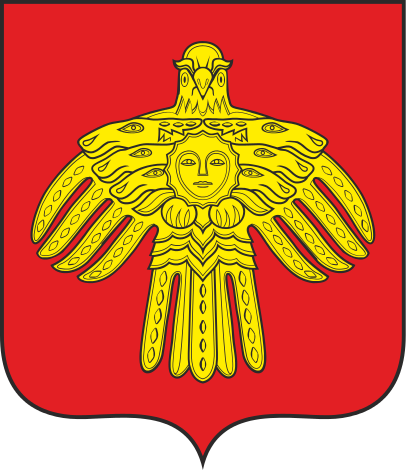 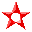 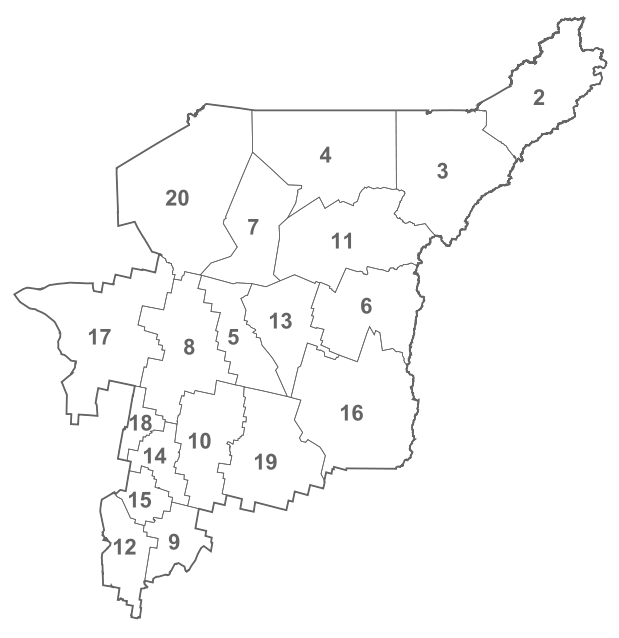 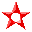 <номер>
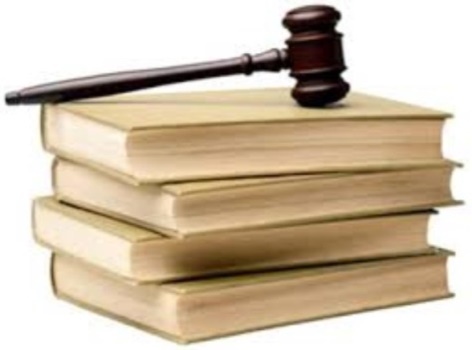 КОМИ РЕСПУБЛИКАЫН СЬӦМКУД ПРОЦЕССЛӦН НОРМАТИВНӦЙ ПОДУВ
Россия Федерацияса 1998.07.31 лунся 145-ФЗ №-а сьӧмкуд кодекс

«Коми Республикаын сьӧмкуд система да сьӧмкуд процесс йылысь» 2007.10.01 лунся 88-РЗ №-а Коми Республикаса Оланпас

«Локтан финансӧвӧй во вылӧ да планӧвӧй кадколаст вылӧ Коми Республикаса республиканскӧй сьӧмкуд бала лӧсьӧдан пӧрадок йылысь» Коми Республикаса Веськӧдлан котырлӧн 2012.05.31 лунся 221 №-а шуӧм

«2015 во вылӧ да 2016 да 2017 воясся кадколаст вылӧ Коми Республикаса сьӧмкуд да вот политикалӧн медшӧр туйвизьяс йылысь» Коми Республикаса Веськӧдлан котырлӧн 2014.08.19 лунся 343 №-а шуӧм

«2020 воӧдз кадколаст вылӧ Коми Республикаӧс социальнӧй да экономика боксянь сӧвмӧдан стратегия» Коми Республикаса Веськӧдлан котырлӧн 2006.03.27 лунся 45 №-а шуӧм

«Коми Республикаса канму уджтасъяс йылысь» Коми Республикаса Веськӧдлан котырлӧн 2011.06.30 лунся 288 №-а шуӧм

КР Веськӧдлан котырлӧн 2014.04.01 лунся 87-р №-а тшӧктӧм (2015 во вылӧ да 2017 воӧдз кадколаст вылӧ Коми Республикаӧс социальнӧй да экономика боксянь сӧвмӧдан прогноз лӧсьӧдӧм йылысь)
<номер>
КОМИ РЕСПУБЛИКАЫН СЬӦМКУД ПРОЦЕССЛӦН ШӦР ТШУПӦДЪЯС
КР социальнӧй да экономика боксянь сӧвмӧдан прогноз лӧсьӧдӧм, республиканскӧй сьӧмкуд бала лӧсьӧдӧм, водзвыв арталӧмсӧ сӧгласуйтӧм да республиканскӧй сьӧмкуд йылысь оланпас бала дорӧ документъяс да материалъяс дасьтӧм – локтан финансӧвӧй во заводитчытӧдз 8 тӧлысьӧн водзджык
КР Юралысьӧн республиканскӧй сьӧмкуд йылысь оланпас бала, сы дорӧ содтӧм докуменъяс да материалъяс КР Каналан Сӧветӧ да КР видзӧдан-арталан палатаӧ пыртӧм - локтан финансӧвӧй воӧдз мунысь вося вӧльгым тӧлысь 1 лунысь
оз сёрджык
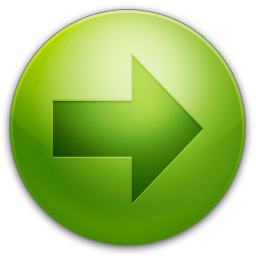 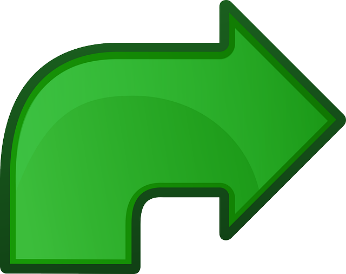 Республиканскӧй сьӧмкуд йылысь оланпас КР олӧмӧ пӧртысь власьт органъясӧн збыльмӧдӧмсӧ котыртӧм да збыльмӧдӧм – во чӧжӧн
КР Каналан Сӧветӧн II чтение дырйи республиканскӧй сьӧмкуд йылысь оланпас бала видлалӧм да сiйӧс вынсьӧдӧм - локтан финансӧвӧй воӧдз мунысь вося ӧшым тӧлысь 10 лунысь оз сёрджык
КР Каналан Сӧветӧн I чтение дырйи республиканскӧй сьӧмкуд йылысь оланпас бала видлалӧм - локтан финансӧвӧй воӧдз мунысь вося ӧшым тӧлысь 1 лунысь оз сёрджык
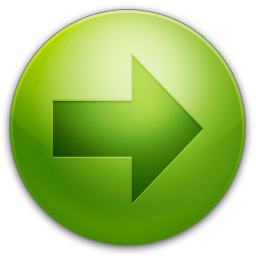 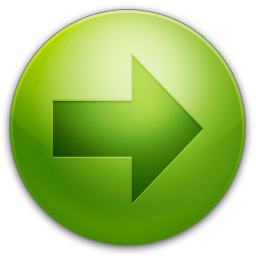 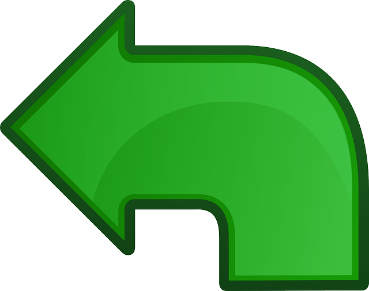 Республиканскӧй сьӧмкуд збыльмӧдӧм бӧрся контроль
– во чӧжӧн
КР Юралысьӧн республиканскӧй сьӧмкуд збыльмӧдӧм йылысь оланпас бала КР Каналан Сӧветӧ да КР видзӧдан-арталан палатаӧ сетӧм – отчётнӧй во бӧрын мунысь вося лӧддза-номъя тӧлысь 1 лунысь оз сёрджык
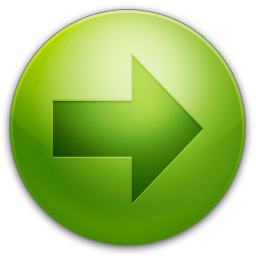 <номер>
МАКРОЭКОНОМИЧЕСКӦЙ ПЕТКӦДЛАСЪЯСЛӦН
ДЖЕНЬЫД ХАРАКТЕРИСТИКА
(2015 воын Коми Республикаӧс социальнӧй да экономика боксянь сӧвмӧдӧм серти водзвыв висьталан да збыль шӧр петкӧдласъяс йылысь тӧдмӧгъяс)
<номер>
КОМИ РЕСПУБЛИКАСА РЕСПУБЛИКАНСКӦЙ СЬӦМКУДЛӦН
ШӦР АСЛЫСПӦЛӦСЛУНЪЯС
<номер>
Коми Республикаса республиканскӧй сьӧмкудйӧ вотысь да вотысь ӧтдор чӧжӧс
<номер>
2015 воын Коми Республикаса республиканскӧй сьӧмкудлӧн вотысь да вотысь ӧтдор чӧжӧслӧн тэчасын медыджыд удельнӧй сьӧктасӧ босьтӧ организацияяслӧн чуктӧс вылӧ вот – 33,1% (16 371,9 млн. шайт), торъя йӧзлӧн чӧжӧс вылӧ вот – 30,7% (15 185,1 млн. шайт), эмбур вылӧ вот – 25,8% (12 781,4 млн. шайт), акцизъяс – 4,7% (2 342,0 млн. шайт).
<номер>
Вотысь да вотысь ӧтдор чӧжӧслӧн содан ӧд
49 507,4
46 953,4
2015 воысь Коми Республикаса республиканскӧй сьӧмкудсӧ вотысь да вотысь ӧтдор чӧжӧс серти збыльмӧдӧма 49 507,4 млн. шайт вылӧ, 2014 во серти воӧм сьӧмыс содiс 5,4% вылӧ.
Вотысь чӧжӧсыс воис 48 014,2 млн. шайт мында да колян во серти содiс 2 765,7 млн. шайт вылӧ либӧ 6,1% вылӧ. Вотысь ӧтдор чӧжӧсыс, мӧдарӧ, чинiс да лоис 1 493,2 млрд. шайт мында, мый  колян во серти 211,7 млн. шайт вылӧ либӧ 12,4% прӧчент вылӧ этшаджык.
+5,4%
2014 во серти
содӧм
2015 воын вотысь чӧжӧсыс ёнджыкасӧ содiс организацияяслӧн эмбур вылӧ вотысь воӧм сьӧм содӧм понда. 2014 во серти вот ыдждаыс содiс 3 501,2 млн. шайт вылӧ либӧ 1,4 пӧв, сы вӧсна мый медшӧр средствояс пыртӧм бӧрын содiс вот перъян базаыс, а сiдзжӧ сьӧрсьӧн-бӧрсьӧн лои бырӧдӧма федеральнӧй вот кокньӧдъяссӧ ӧтув вӧдитчан кӧрт туйяс серти, магистральнӧй трубопроводъяс серти да электропередача линияяс серти, а сiдзжӧ индӧм объектъяслӧн колана технологическӧй юкӧнӧ пырысь сооружениеяс серти.
<номер>
Организацияяслӧн чуктӧс вылӧ вот, торъя йӧзлӧн чӧжӧс вылӧ вот
2015 воын организацияяслӧн чуктӧс вылӧ вот воис колян во серти 278,4 млн.шайт вылӧ либӧ 1,7% вылӧ этшаджык. Шӧр помкаыс – чинiсны мынтысьӧмъяс вот мынтысьяслӧн консолидируйтӧм группаяссянь, банк юкӧнса да мусир перъян юкӧнса гырысь вот мынтысьяссянь, сы вӧсна мый этшаммис вузалалан йӧрышыс, чинiсны шӧркодь экспорт донъяс, тӧдчис суйӧрсайса валютаын кӧсйысьӧмъяс серти курс вежсьӧмыс.
Та кындзи, 2014 во серти торъя йӧзлӧн чӧжӧс вылӧ вотысь воӧм сьӧмыс чинiс 169,6 млн. шайт вылӧ либӧ 1,1% вылӧ. Торъя йӧзлӧн чӧжӧс вылӧ вот воӧмыс чинӧ,  сы вӧсна мый 2014 восянь чинӧ республикаса уджалысьяслӧн среднесписочнӧй лыдыс. Тайӧ артмис сы понда, мый помасьӧны Коми Республикаын «Ямал-Европа» мегапроект серти биару провод объектъяс стрӧитан шӧр тшупӧдъясыс.
16 650,3 млн.шайт
СТАВНАС
-1,7%
16 371,9  млн. шайт
СТАВНАС
<номер>
Сiдзжӧ содiс торъя йӧзлӧн чӧжӧс вылӧ вотысь сэтшӧм сьӧм, кутшӧмӧс Россия Федерацияса вот кодекслӧн положениеяс серти бергӧдiсны вот мынтысьяслӧн тшӧтъяс вылӧ, сы вӧсна мый унджык  юӧртӧма эмбур вылӧ вот да социальнӧй вот бергӧдӧм йылысь.
25,6%
26,1%
<номер>
Коми Республика мутасын чукӧртӧм вотысь чӧжӧс
2013-2015 воясын медгырысь вот мынтысьяссянь республиканскӧй сьӧмкудйӧ вотысь чӧжӧс воӧм, млн. шайт
Коми Республикаса республиканскӧй сьӧмкуд, млн. шайт
Коми Республикалӧн ӧтувтӧм сьӧмкуд, млн. шайт
* сьӧмкудлӧн чӧжӧс да дефицит серти лӧсялӧ республиканскӧй сьӧмкуд йылысь Коми Республикаса оланпаслӧн петкӧдласъяслы, рӧскод серти – своднӧй сьӧмкуд роспись петкӧдласъяслы пыртӧм вежсьӧмъяссӧ тӧд вылӧ босьтӧмӧн
<номер>
2015 воын Коми Республикаса республиканскӧй сьӧмкудлӧн рӧскод
юкӧдъяс, юкӧдувъяс серти, сюрс шайт
* лӧсялӧ своднӧй сьӧмкуд роспись петкӧдласъяслы пыртӧм вежсьӧмъяссӧ тӧд вылӧ босьтӧмӧн
<номер>
<номер>
* лӧсялӧ своднӧй сьӧмкуд роспись петкӧдласъяслы пыртӧм вежсьӧмъяссӧ тӧд вылӧ босьтӧмӧн
<номер>
* лӧсялӧ своднӧй сьӧмкуд роспись петкӧдласъяслы пыртӧм вежсьӧмъяссӧ тӧд вылӧ босьтӧмӧн
2015 воын Коми Республикаса республиканскӧй сьӧмкудлӧн рӧскод сикас группаяс серти рӧскод, млн. шайт
<номер>
* лӧсялӧ своднӧй сьӧмкуд роспись петкӧдласъяслы пыртӧм вежсьӧмъяссӧ тӧд вылӧ босьтӧмӧн
2015 вося кывкӧртӧдъяс серти Коми Республикаса республиканскӧй сьӧмкуд рӧскодлӧн уджтасӧ пырттӧм юкӧн, млн. шайт
«Коми Республикаса торъя канму чинъясын уджалысь йӧзлы канму гарантияяс йылысь», «Коми Республикаса канму гражданскӧй служба чинъясын уджавлӧм йӧзӧс пенсияӧн могмӧдӧм йылысь», «Коми Республикаса канму гражданскӧй службалӧн ӧткымын юалӧм йылысь» Коми Республикаса Оланпасъяс збыльмӧдӧм
<номер>
2015 воын сьӧмкуд системаын мукӧд сьӧмкудлы сетӧм сьӧмкудкостса трансферт ыджда, сюрс шайт
* сьӧмкудлӧн чӧжӧс да дефицит серти лӧсялӧ республиканскӧй сьӧмкуд йылысь Коми Республикаса оланпаслӧн петкӧдласъяслы, рӧскод серти – своднӧй сьӧмкуд роспись петкӧдласъяслы пыртӧм вежсьӧмъяссӧ вежсьӧмъяссӧ тӧд вылӧ босьтӧмӧн
<номер>
2015.01.01 лун вылӧ да 2016.01.01 лун вылӧ Коми Республикалӧн канму уджйӧз
2015 воын Коми Республикалӧн канму уджйӧзыс содiс 5 033,3 млн. шайт вылӧ да 2016.01.01 лун кежлӧ лои 33 773,6 млн. шайт, сы вӧсна мый содiс Коми Республикаса республиканскӧй сьӧмкудлӧн дефицитыс ёнджыкасӧ РФ Президентлысь «майскӧй» индӧдъяс збыльмӧдӧм вылӧ унджык сьӧм видзӧм понда.
млн. шайт
Та дырйи, канму уджйӧз содӧм вылӧ видзӧдтӧг сылӧн ыдждаыс лӧсялӧ Россия Федерацияса сьӧмкуд кодексӧн урчитӧм лыдпасъяслы. Коми Республикалӧн уджйӧз кузя кӧсйысьӧмъяс серти нюжӧдӧм уджйӧзыс абу.
<номер>
Коми Республикаса канму уджйӧзлысь медпозяна ыдждасӧ водзвыв арталӧм тэчас
млн. шайт
<номер>
2015 воын Коми Республикаын социальнӧй отсӧг сетан мераяс, 1 юкӧн
<номер>
2015 воын Коми Республикаын социальнӧй отсӧг сетан мераяс, 2 юкӧн
* индӧма став граждана лыд, кодъяс босьтӧны быд сикас социальнӧй отсӧг сетан мераяс (ӧти гражданин вермӧ босьтны некымын социальнӧй отсӧг сетан мера).
<номер>
КОМИ РЕСПУБЛИКАСА КАНМУ УДЖТАСЪЯС
Коми Республикаса канму уджтасъяслӧн лыддьӧг серти, кутшӧмӧс вынсьӧдӧма Коми Республикаса Веськӧдлан котырлӧн 2011 во лӧддза-номъя тӧлысь 30 лунся 252-р №-а тшӧктӧмӧн, 2015 воын Коми Республикаын примитӧма да уджалiс Коми Республикаса 18 канму уджтас.
Коми Республикаса канму уджтасъяссӧ збыльмӧдісны Коми Республикаӧс социальнӧй да экономика боксянь сӧвмӧдан 3 шӧр туйвизь серти:
I. Выль оланног
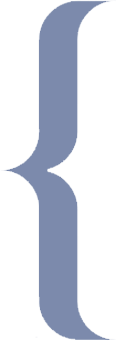 II. Инновация пыр экономика
 сӧвмӧдӧм да ӧнъяӧдӧм
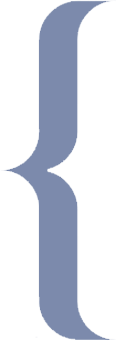 III. Канмуӧн бура веськӧдлӧм
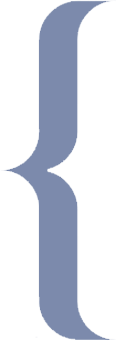 <номер>
2015 воын уджтасъяс серти Коми Республикаса республиканскӧй сьӧмкудлӧн рӧскод пайыс лои 94,2 прӧчент Коми Республикаса республиканскӧй сьӧмкудлӧн ӧтувъя рӧскод дорӧ, мый вевтыртіс 2014 вося лӧсялана петкӧдлассӧ 0,9 п.п. вылӧ.
Канму уджтасъяслӧн удельнӧй сьӧкта Коми Республикаса республиканскӧй сьӧмкудйысь найӧс сьӧмӧн могмӧдан ӧтувъя ыдждаын
2015 воын уджтасъяс серти Коми Республикаса республиканскӧй сьӧмкудлысь кызвын рӧскодсӧ (69 прӧчент) веськӧдӧма 3 канму уджтас сьӧмӧн могмӧдӧм вылӧ, мыйяс лоӧны медся тӧдчанаясӧн Коми Республикаса олысьяслы («Йӧзлысь дзоньвидзалун видзӧм сӧвмӧдӧм», «Велӧдӧм сӧвмӧдӧм», «Йӧзӧс социальнӧя дорйӧм»).
Сэк, кор 2014 воын республикаса ӧти олысь вылӧ 3 уджтас серти сьӧмкуд рӧскодыс вӧлі 46,1 сюрс шайт, 2015 воын – 48,3 сюрс шайт, содіс 4,8 прӧчент вылӧ.
Босьтны кӧ тӧд вылӧ, мый 2015 воын инфляцияыс лоис 13,2 прӧчент (Росстат серти), то позьӧ шуны, мый вося кывкӧртӧдъяс серти оптимизация босьтіс тайӧ социальнӧй уджтасъяслӧн рӧскодысь 10 прӧчентысь этшаджык.
<номер>
2015 воын канму уджтасъяс сьӧмӧн могмӧдан ӧшмӧсъяс
2015 воын канму уджтасъясса мероприятиеяссӧ могмӧдісны сьӧмӧн ёнджыкасӧ Коми Республикаса республиканскӧй сьӧмкуд да сьӧмкудйӧ пырттӧм канму фондъяс тшӧт весьтӧ. Меставывса сьӧмкудъясысь да мукӧд ӧшмӧсысь босьтӧм сьӧм пайыс ичӧт – 2,1 прӧчент.
Та дырйи, 2015 воын Коми Республикаса республиканскӧй сьӧмкудлӧн рӧскодын 2014 во серти содіс сьӧм, мый воис федеральнӧй сьӧмкудйысь сьӧмкудкостса трансфертъясӧн (6,5 прӧчентсянь 7,3 прӧчентӧдз).
<номер>
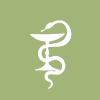 «ЙӦЗЛЫСЬ ДЗОНЬВИДЗАЛУН ВИДЗӦМ»
КОМИ РЕСПУБЛИКАСА КАНМУ УДЖТАС
Вынсьӧдӧма Коми Республикаса Веськӧдлан котырлӧн 2012.09.28 лунся 420 №-а шуӧмӧн.
Шӧр мог – сетны позянлун олысьяслы босьтны медицина отсӧг да бурмӧдны медицина услугаяссӧ сы могысь, медым налӧн ыдждаыс, сикасыс да качествоыс лӧсялiсны олысьяслӧн висьмӧм тшупӧдлы да коланлунлы, медицина наукаын ӧнія вермӧмъяслы.
Уджтас сьӧмӧн могмӧдӧм уджтасувъяс серти да ставнас*, млн. шайт
<номер>
*«Йӧзлысь дзоньвидзалун видзан юкӧнын канму-аспом уджъёртасьӧм сӧвмӧдӧм», «Йӧзлысь дзоньвидзалун видзӧмын информатизация сӧвмӧдӧм» да «Коми Республикаса йӧзлысь дзоньвидзалун видзӧмсӧ мутасъяс серти планируйтан система бурмӧдӧм» уджтасувъяс оз финансируйтны.
Канму уджтассӧ збыльмӧдӧма планын индӧм серти 95,6% вылӧ.
Канму уджтаслӧн торъя мога петкӧдласъяс (индикаторъяс) шедӧдӧм
йылысь тӧдмӧгъяс
134,9 %
96,8 %
119,4 %
82,6 %
92,4 %
88,4 %
<номер>
Отчётнӧй кадколастӧ канму уджтас збыльмӧдӧмысь шӧр бӧртасъяс
2015 воын медся тӧдчана мероприятиеяс лыдын вӧлісны сэтшӧм мероприятиеяс, кутшӧмъяслӧн могыс вӧлi ӧлӧдны сьӧлӧм-сӧн висьӧмъясысь да бурмӧдны амбулаторияын сӧн висьӧм водз тӧдмалӧмсӧ. Та могысь йӧзӧс юӧртан средствояс пыр паськӧдiсны юӧртан да пропаганда удж, медицина боксянь профилактика нуӧдан службаса специалистъяс гӧгӧрвоӧдiсны олысьяслы, кутшӧм помкаяс вӧсна вермасны сӧвмыны сьӧлӧм-сӧн висьӧмъяс да мый вӧчны, медым найӧ эз лоны.
2015 восянь кагалысь сӧвмӧмын торксьӧмъяс пренатальнӧй (чужтӧмӧдз) тӧдмалӧмсӧ да неонатальнӧй скринингсӧ бурмӧдӧмкӧд йитчӧм мероприятиеяссӧ сьӧмӧн могмӧдӧны сӧмын Коми Республикаса республиканскӧй сьӧмкуд сьӧм тшӧт весьтӧ, сэк, кор водзджык та вылӧ сьӧмсӧ сетлісны федеральнӧй сьӧмкудйысь. Татшӧм мероприятиеяс отсӧгӧн кага кувсьӧм петкӧдласыс чиніс 2014 воын ловъяӧн 1000 кага чужӧм вылӧ 5,2 случайсянь 2015 воын ловъяӧн 1000 кага чужӧм вылӧ 4,3 случайӧдз либӧ 17,0 % вылӧ. 
2015 воын унджык йӧзӧс видлалӧма туберкулёз вылӧ профилактическӧй осмотръяс да диспансеризация дырйи. Тайӧ отсаліс чинтыны туберкулёзысь кувсьӧм петкӧдлассӧ, мый вося кывкӧртӧдъяс серти лои 100 сюрс морт вылӧ 10,8 случай (Россияын шӧркодь тшупӧдысь ичӧтджык). Татшӧм бур вежсьӧмыс артмис сы понда, мый йӧзлысь дзоньвидзалун видзан учреждениеяссӧ могмӧдiсны передвижнӧй да стационарнӧй флюорография техникаӧн йӧзлысь дзоньвидзалун видзӧмсӧ ӧнъяӧдан дінму уджтас збыльмӧдан кадколастӧ.
Туй вылын лоӧмторъясӧ веськавлӧм йӧзлӧн кувсьӧм петкӧдласыс лои 100,0 сюрс морт вылӧ 14,9 случай, водзвыв планируйтӧм 508 серти. 2014 во серти кувсьӧмыс чиніс 2,5% вылӧ. Торъя мога лыдпасӧдз абу воӧдчӧма сы вӧсна, мый ёна содіс туй вылын гырысь лоӧмторйыс, кӧні унаӧн кувсисны. Туй вылын татшӧм лоӧмторъясӧ веськавлӧм йӧзлӧн тшӧкыда овлӧ некымын, зэв сьӧкыд, олӧмкӧд лӧсявтӧм дойяс да кувсьӧны эвакуируйтiгӧн, сы лыдын госпитализация дырйи, мыйын тыдовтчӧ больничаын кувсьӧм петкӧдласыс.
<номер>
Отчётнӧй кадколастӧ канму уджтас збыльмӧдӧмысь медшӧр бӧртасъяс
Тӧдчанаторйӧн лои сійӧ, мый суткичӧжся коланаысь унджык стационарнӧй отсӧгсӧ вуджӧдӧма стационар вежан да амбулатория-поликлиника условиеяс вылӧ, йӧзлысь дзоньвидзалун видзан ресурсъясӧн бура вӧдитчӧмӧн видзӧма медицина отсӧг босьтны позянлунсӧ да сылысь качествосӧ.
Нуӧдан мероприятиеяслӧн кывкӧртӧдӧн лои сійӧ, мый содіс медводдза медико-санитарнӧй отсӧг сетан ыдждаыс нормативъяс серти, кутшӧмъясӧс вынсьӧдӧма канму гарантияяслӧн мутасса уджтасӧн, да та понда республикаса амбулаторно-поликлиническӧй службалӧн бурмисны уджын петкӧдласъясыс.
Медицина организацияясын пациентъясӧс могмӧдӧны лекарствоӧн Коми Республикаса олысьяслы дон босьттӧг медицина отсӧг сетан канму гарантияяслӧн мутасса уджтас серти.
«Медицина промышленносьт сӧвмӧдӧмлы канмусянь отсӧг сетӧм да олысьясӧс да дзоньвидзалун видзан учреждениеяс лекарствоӧн да медицина коланлун вылӧ изделиеясӧн могмӧдӧмсӧ бурмӧдӧм йылысь» Россия Федерацияса Веськӧдлан котырлӧн 1994 во сора тӧлысь 30 лунся 890 №-а шуӧм збыльмӧдӧм серти торъя категория гражданаӧс льготнӧя лекарствоясӧн могмӧдӧм вылӧ 2015 воын Коми Республикаса республиканскӧй сьӧмкуд сьӧм тшӧт весьтӧ сетӧма 726,5 млн. шайт, федеральнӧй сьӧмкуд сьӧм тшӧт весьтӧ 64,1 млн. шайт. 
Таысь кындзи, лекарство препаратъясӧн, медицина изделиеясӧн торъя категория гражданаӧс, а сідзжӧ вермытӧм челядьӧс торъя бурдӧдан сёян-юанӧн могмӧдӧм серти канмусянь социальнӧй отсӧг сетӧм вылӧ «Канмусянь социальнӧй отсӧг йылысь» 1999 во сора тӧлысь 17 лунся 178-ФЗ №-а Федеральнӧй оланпас серти федеральнӧй сьӧмкуд сьӧм тшӧт весьтӧ 2015 воын сетӧма 424,5 млн. шайт.
Олысьясӧн медицина отсӧг босьтны позянлуныс да сылӧн качествоыс петкӧдчӧ отрасльлӧн кадръясын, налӧн уджсикас да тӧдӧмлун тшупӧдын.
2015 воын врач лыдыс вӧлі 39,9 морт 10 сюрс морт вылӧ, сэк, кор водзвыв индӧма 10 сюрс морт вылӧ 39,0.
Шӧр медицина персонал лыдыс 10 сюрс морт вылӧ лои 122,7, сэк, кор водзвыв индӧма 10 сюрс морт вылӧ 124,5. Тайӧ артмӧ сы вӧсна, мый шӧр медицина персоналыс мунӧ Коми Республикаысь да дзоньвидзалун видзан негосударственнӧй учреждениеясӧ.
<номер>
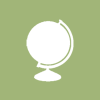 2. «ВЕЛӦДӦМ СӦВМӦДӦМ»
КОМИ РЕСПУБЛИКАСА КАНМУ УДЖТАС
Вынсьӧдӧма Коми Республикаса Веськӧдлан котырлӧн 2012.09.28 лунся 411 №-а шуӧмӧн.
Шӧр мог – кыпӧдны олысьясӧн тӧдӧмлун босьтны верманлунсӧ, сылысь качествосӧ да окталунсӧ гражданалысь, йӧзкотырлысь,  канмулысь коланлунсӧ тӧд вылӧ босьтӧмӧн.
Уджтас сьӧмӧн могмӧдӧм уджтасувъяс серти да ставнас, млн. шайт
Канму уджтассӧ збыльмӧдӧма планын индӧм серти 98,77% вылӧ.
<номер>
Канму уджтасса торъя мога петкӧдласъяс (индикаторъяс) шедӧдӧм йылысь тӧдмӧгъяс
Федеральнӧй стратегическӧй документъяс серти «Велӧдӧм сӧвмӧдӧм» Коми Республикаса канму уджтас донъялӧмын 2015 восянь вӧдитчӧны 3 медшӧр петкӧдласӧн, а сiдзжӧ 73 петкӧдласӧн, кутшӧмъясын тыдовтчӧ уджтасувъяс збыльмӧдӧмыс, кутшӧмъясӧн вӧдитчӧны «Велӧдӧм сӧвмӧдӧм» федеральнӧй канму уджтасын да Россия Федерацияса Президентлӧн 2012.05.07 лунся 599 №-а Индӧдын.
100 %
100 %
101,2 %
<номер>
Отчётнӧй кадколастӧ канму уджтас збыльмӧдӧмысь шӧр бӧртасъяс
2015 воын кыпӧдiсны олысьясӧн тӧдӧмлун босьтны верманлунсӧ, сылысь качествосӧ да окталунсӧ гражданалысь, йӧзкотырлысь да канмулысь коланлун тӧд вылӧ босьтӧмӧн.
2015 воын школаӧдз велӧдан дiнмуса системаяс ӧнъяӧдан проектъяс збыльмӧдӧм серти стрӧитчӧм, выльмӧдӧм, капитальнӧя дзоньталӧм бӧрын пыртӧма уджӧ 994 места вылӧ школаӧдз велӧдан 13 объект, капитальнӧя дзоньталӧм бӧрын челядьӧс видзанiнъясын содтӧд восьтӧма 50 места вылӧ 2 группа.
<номер>
Отчётнӧй кадколастӧ канму уджтас збыльмӧдӧмысь шӧр бӧртасъяс
2016 вося тӧвшӧр тӧлысь 1 лун кежлӧ 3 арӧссянь 7 арӧсӧдз челядьӧс школаӧдз велӧдан услугаяс сетӧма 44 685 мортлы (100%). Тайӧ петкӧдласыс вевтыртӧ Россия Федерация серти (98,03%) да Рытыв-Войвыв федеральнӧй кытш серти (99,9%) шӧркодь петкӧдлассӧ.
Коми Республикаын челядьӧс школаӧдз велӧдан негосударственнӧй секторса вариативнӧй формаясӧн да услугаясӧн вӧдитчӧны школаӧдз арлыда 1,9% челядь, кодъясӧс пасйӧма Коми Республика мутасын.
«Велӧдӧм сӧвмӧдӧм» канму уджтас серти 2015 воын Коми Республикаса велӧдан организацияясын  материально-техническӧй подув зумыдмӧдӧм вылӧ да безопаснӧй условиеяс лӧсьӧдӧм вылӧ веськӧдӧма 250 млн.-ысь унджык шайт, сы лыдын вочасӧн да капитальнӧя дзоньталӧм вылӧ, дӧзьӧр органъяслысь предписаниеяс бырӧдӧм, «Ӧткодь позянлун» уджтас серти мероприятиеяс збыльмӧдӧм вылӧ.
Коми Республикаса Веськӧдлан котыр да «ЛУКОЙЛ» ВАК костын уджъёртасьӧм йылысь артмӧдчӧм серти 2015 воын Коми Республикаса велӧдан министерстволы сетӧма 32,9 млн шайт, медым ньӧбны велӧдан организацияясӧ 22 автобус. 
2015 воын школаса спортзалъяс дзоньталӧм вылӧ сетӧма 37,7 млн. шайт, сы лыдын федеральнӧй сьӧмкуд сьӧм тшӧт весьтӧ 28,7 млн.  шайт. Проектлӧн кывкӧртӧдъяс серти 16 сиктса школаын дзоньталӧма спорт залъяс. 1 общеобразовательнӧй организацияын спорт залсӧ вӧчӧма вӧвлӧм жыръяс выль ног лӧсьӧдӧмӧн. 
Сы могысь, медым кыпӧдны Коми Республикаса велӧдан системалысь социально-экономическӧй эффективносьтсӧ, лӧсьӧдны бур условиеяс сиктса челядьлы судзсяна да бур тӧдӧмлун босьтӧм вылӧ да республикаын вылынджык тшупӧда тӧдӧмлун босьтӧмын налысь позянлунъяссӧ кыпӧдӧм вылӧ план серти водзӧ нуӧдсьӧ велӧдан организацияяссӧ  бурмӧдан удж.    
Велӧдан организацияяссӧ бурмӧдан удж нуӧдӧм дырйи лӧсьӧдӧны республикаса ресурснӧй шӧринъяс, базӧвӧй (опорнӧй) муниципальнӧй школаяс, чинтӧны этша челядя школа лыд. Республиканскӧй ресурснӧй шӧрин ним сетӧма 18 общеобразовательнӧй организациялы, базӧвӧй (опорнӧй) общеобразовательнӧй учреждение ним – 89 школалы. Этша челядя школа лыдыс чинiс 112-ӧдз (2014 воын вӧлi 162).
<номер>
Отчётнӧй кадколастӧ канму уджтас збыльмӧдӧмысь шӧр бӧртасъяс
Бур ӧтувъя тӧдӧмлун босьтӧм вылӧ сиктын олысь гражданалысь ӧткодь инӧдъяс збыльмӧдан уджлӧн ӧти туйвизьӧн лоӧ дистанционнӧя велӧдан технологияясӧн вӧдитчӧм. 2015 воын этша челядя школаясын дистанционнӧя велӧдӧмыс мунiс республикалӧн 8 муниципалитетса 17 общеобразовательнӧй организацияын.
Юӧртан технологияяс подув вылын котыртӧны выль тшупӧда велӧдӧм: школаясын позьӧ вӧдитчыны инновационнӧй велӧдчан да велӧдчан-лабораторнӧй оборудованиеӧн. Став муниципалитетын пыртӧма «Электроннӧя велӧдчӧм» канму юӧртан система.
Велӧдчысьяслӧн пай, кодъясӧс тӧдмӧдӧны уджсикасӧн, Коми Республикаын 77,8 %. 
Збыльмӧдсьӧ этнокультурнӧй туйвизьын велӧдан концепция: 2015-2016 велӧдчан воын 336 велӧдан организацияын велӧдӧны коми кыв.  	
Чинiс выпускник лыд, кодъяс эз босьтны шӧр тшупӧда ӧтув велӧдӧм йылысь аттестат: 2,21%-сянь 2014 воын 1,58%-ӧдз 2015 воын. 
Торъя (коррекционнӧй) велӧдан учреждениеясын лӧсьӧдӧма 16 класс сӧвмӧмын ёна кольччысь да сложнӧй дефекта 99 кагалы. «4 №-а торъя (коррекционнӧй) школа-интернат» Сыктывкарын Коми Республикаса КВУ условиеясын велӧдчӧ да босьтӧ сурдологическӧй коррекция 90 омӧля кылысь вермытӧм кага. Велӧдчӧ да босьтӧ квалифицируйтӧм дефектологическӧй отсӧг республикаса муниципальнӧй велӧдан учреждениеясын омӧля аддзысь 17 кага. Республикаса велӧдан организацияясын велӧдчӧ школаын велӧдчан арлыда 1209 вермытӧм кага, ветлӧ велӧдан организацияясӧ да тырвыйӧ участвуйтӧ велӧдчан процессын 830 вермытӧм кага. Торйӧн гортаныс велӧдчӧ 379 вермытӧм кага. 
Республикаын эм позянлун босьтны уджсикасысь тӧдӧмлунъяс да велӧдчыны уджсикасӧ кыдзи том йӧзлы, сiдзи и верстьӧяслы. Уджсикасӧ велӧдан канму учрежденияс эмӧсь пӧшти быд муниципальнӧй юкӧнын. 
2015 воын уджӧн могмӧдысьяслӧн корӧмъяс серти да республикаса экономикалӧн коланлун серти восьтӧма шӧр тшупӧда уджсикасӧ велӧдан уджтасъяс кузя выль дасьтан туйвизьяс:
- «Логистикаын операционнӧй удж» «Сыктывкарса торгово-экономическӧй колледж» УВКУ-ын; 
- «Прикладнӧй эстетика» «Сыктывкарса сервис да связь колледж» УВКУ-ын.
<номер>
Отчётнӧй кадколастӧ канму уджтас збыльмӧдӧмысь шӧр бӧртасъяс
«Коми Республикаын социальнӧй юкӧнын вежсьӧмъяс, кутшӧмъясӧс веськӧдӧма велӧдӧмлысь да наукалысь эффективносьт кыпӧдӧм вылӧ» мероприятие план («туй карта») збыльмӧдӧм могысь, мый вынсьӧдӧма Коми Республикаса Веськӧдлан котырлӧн 2012.02.27 лунся 59-р №-а шуӧмӧн, уджсикасӧ велӧдан организацияясын лӧсьӧдӧма отрасльяс серти 2 ресурснӧй шӧрин, кодъяс могмӧдӧны республикаса экономикалысь кадръясын коланлунсӧ: 
- Печораын «Энергетика» отрасльлы; 
- Воркутаын горноруднӧй промышленносьтлы.
Пыр содӧ школаын велӧдчысь челядь лыд, кодъяс велӧдчӧны содтӧд тӧдӧмлун сетан уджтасъяс серти. 
2015 воын содтӧд тӧдӧмлун сетан уджтасъясӧн шымыртӧма 67% кагаӧс 5-18 арлыда челядь лыдын. 
Некымын во чӧж торъя организацияяс сетӧны челядьлы уна сикас содтӧд тӧдӧмлун. 2015 во помын республикаын уджалiс 38 шӧрин (челядьлы содтӧд тӧдӧмлун сетан, челядьлы творчество, эстетическӧя сӧвмӧдан, школаысь ӧтдор удж нуӧдан шӧринъяс, челядьлысь творчество сӧвмӧдан шӧринъяс), челядьлы да том йӧзлы творчество сӧвмӧдан 2 двореч, челядьлы творчество сӧвмӧдан 7 керка, том натуралистъяслӧн 3 станция, челядьлы да томуловлы 5 спорт школа, 1 искусство школа.
2015 воын республиканскӧй да дiнмукостса мероприятиеяслӧн кывкӧртӧдъяс серти 38 том морт лоисны Коми Республикаса Веськӧдлан котырлӧн премияа лауреатъясӧн, 29 том морт – енбиа том йӧзлы отсӧг сетан премияа лауреатъясӧн, кутшӧмӧс вынсьӧдӧма «Енбиа том йӧзлы канмусянь отсӧг сетан мераяс йылысь» Россия Федерацияса Президентлӧн 2006 во косму тӧлысь 6 лунся 325 №-а Индӧдӧн.
2015 воын бать-мамтӧм челядьлы организацияяса 885 быдтас лыдысь 72 кагаӧс (8,1%) сетӧма быдтӧм вылӧ граждана семьяясӧ. Биологическӧй семьяӧ 2015 воын бергӧдӧма 21 кагаӧс (29%).
2015 воын 53 129 кага бурмӧдiс дзоньвидзалун да шойччис (школаын велӧдчысь арлыда челядьлӧн ӧтувъя лыд серти 47%), на пиысь 17 209 – пикӧ воӧм челядь.
<номер>
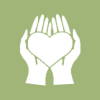 3. «ЙӦЗӦС СОЦИАЛЬНӦЯ ДОРЙӦМ»
КОМИ РЕСПУБЛИКАСА КАНМУ УДЖТАС
Вынсьӧдӧма Коми Республикаса Веськӧдлан котырлӧн 2012.09.28 лунся 412 №-а шуӧмӧн.
Шӧр мог – Коми Республикаын гражданаӧс бурджыка социальнӧя дорйыны.
Уджтас сьӧмӧн могмӧдӧм уджтасувъяс серти да ставнас, млн. шайт
Канму уджтассӧ збыльмӧдӧма планын индӧм серти  97,1 % вылӧ.
<номер>
2015 воын сьӧмкуд тшупӧдъяс серти уджтас сьӧмӧн могмӧдӧм, сюрс шайт
Канму уджтаслӧн торъя мога петкӧдласъяс (индикаторъяс) шедӧдӧм йылысь тӧдмӧгъяс
200 %
102,9 %
100 %
100 %
<номер>
Отчётнӧй кадколастӧ канму уджтас збыльмӧдӧмысь шӧр бӧртасъяс
2015 воын 264,7 сюрс морт либӧ республикаса пӧшти быд коймӧд олысь босьтiс олысьясӧс социальнӧя доръян системаын уна сикас социальнӧй мынтӧм (сетсьӧ 80 унджык сикас мынтӧм уна сикас категория гражданалы). 2015 вося кывкӧртӧдъяс серти граждана водзын уджйӧзыс абу. Торъя категория граждана пай, кодъяс босьтiсны социальнӧй отсӧг, гражданалӧн ӧтувъя лыд серти, кодъяс шыӧдчисны да кодъяслӧн эм инӧд босьтны тайӧ отсӧгсӧ, кольӧ 100% тшупӧдын.
Олысьясӧс социальнӧя доръян юкӧнын канмулысь социальнӧй кӧсйысьӧмъяс збыльмӧдӧм вылӧ видзӧма 7,0 млрд шайт. 
2015 вося ӧшым тӧлысь 01 лунсянь 5,5% вылӧ индексируйтӧма социальнӧй отсӧг сетан мераяс сетӧм вылӧ рӧскодсӧ. Найӧс сетӧны социальнӧй мынтӧмъясӧн, пособиеясӧн, сьӧма ошкӧмъясӧн, кутшӧмъясӧс сетӧны социальнӧй туйвизя Коми Республикаса нормативнӧй актъяс серти. 
2015 воын бурмӧдӧма олысьяслы социальнӧя отсалан мераяс, канмусянь социальнӧй отсӧг да канмусянь социальнӧй гарантияяс сетан системасӧ:
- гӧля олысь семьяяслы, кыдзи медся нуждайтчысьяслы, 2015 восянь содтӧд сетсьӧ 4 250 шайт мында отсӧг челядьлы паськӧм да кӧм ньӧбӧм вылӧ да 5 сюрс шайт мында материальнӧй отсӧг ӧткӧн олысь пенсионеръяслы либӧ гозъяяслы оланiн вочасӧн дзоньталӧм вылӧ;
- семьяын коймӧд да водзӧ челядь чужӧм дырйи быдтӧлысся сьӧм мынтӧмсӧ, кутшӧмӧс урчитӧма Коми Республикаын кагалы овны судзсяна сьӧм мындаын, нюжӧдӧма 2016 во вылӧ; 
- паськӧдӧма уна челядя семьяяслы оланiн да коммунальнӧй услугаясысь мынтысьӧм серти социальнӧй отсӧг сетан мераяс - 2016 восянь семьяын челядь лыд серти налы урчитӧма оланiн да коммунальнӧй услугаясысь быдӧнлы торъя мынтысянног.
<номер>
Отчётнӧй кадколастӧ канму уджтас збыльмӧдӧмысь шӧр бӧртасъяс
Та кындзи, нормативнӧй инӧда актъясӧ пыртӧма вежсьӧмъяс нуждайтчӧм принципсӧ стӧчмӧдӧм могысь, медым веськӧдны социальнӧй отсӧг сетан мераяссӧ колана йӧзлы да бурджыка лӧсьӧдны республиканскӧй сьӧмкудлысь рӧскодсӧ.
2015 воын 16 стационарнӧй канму учреждениеын олiс 3,0 сюрсысь унджык пӧрысь граждана да вермытӧм морт. Олысьясӧс социальнӧя могмӧдан стационарнӧй учреждениеясын социальнӧй услугаяс босьтысь граждана пайсӧ содтӧма 94%-сянь 97,4%-ӧдз гражданалӧн ӧтувъя лыдын, кодъяс шыӧдчисны олысьясӧс социальнӧя могмӧдан стационарнӧй учреждениеясӧ социальнӧй услугаяс босьтӧм могысь. 
Но колӧ пасйыны, мый 2016 вося тӧвшӧр тӧлысь 1 лун кежлӧ керка-интернатын олӧм вылӧ ӧчередьын пасйӧма 124 мортӧс – ставнысӧ колӧ овмӧдны психоневрологическӧй керка-интернатъясӧ. 
8,5 сюрс пӧрысь морт да вермытӧм бӧрся дӧзьӧрыс мунӧ лӧсьыд условиеясын налӧн пыр оланiн серти социальнӧя могмӧдӧм йылысь федеральнӧй оланпастэчасын выль корӧмъяс тӧд вылӧ босьтӧмӧн. Гортын социальнӧя могмӧдан граждана пайыс татшӧм могмӧдӧм вылӧ шыӧдысьяслӧн ӧтувъя лыд серти кутчысьӧ 100% тшупӧдын. 
Социальнӧй туйвизя абу коммерческӧй организацияяслы, кодъяс уджалӧны социальнӧй мытшӧдъяс бырӧдӧм вылын, сӧвмӧмын бур условиеяс артмӧдӧм вылӧ 2015 воын видзӧма 31,7 млн. шайт, сы лыдын конкурс подув вылын социальнӧй туйвизя абу коммерческӧй 64 организациялы сетӧма 21,3 млн шайт мында субсидияяс налысь проектъяссӧ збыльмӧдӧм вылӧ.
2015 вося кывкӧртӧдъяс серти социальнӧй туйвизя пасйӧм абу коммерческӧй организация лыдыс, канму да муниципальнӧй учреждениеяс кындзи, кодъяс нуӧдӧны гражданалы социальнӧй отсӧг сетан да найӧс доръян удж, лоис 2 единица, сы дырйи мый план серти водзвыв индӧма вонас 1 единица.
<номер>
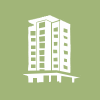 4. «СТРӦИТЧӦМ ДА ОЛАНIН ДА КОММУНАЛЬНӦЙ ОВМӦС СӦВМӦДӦМ, ЭНЕРГИЯ ВИДЗТӦМ 
ДА ЭНЕРГЕТИЧЕСКӦЙ ОКТАЛУН КЫПӦДӦМ»
КОМИ РЕСПУБЛИКАСА КАНМУ УДЖТАС
Вынсьӧдӧма Коми Республикаса Веськӧдлан котырлӧн 2012.09.28 лунся 413 №-а шуӧмӧн.
Шӧр мог - кыпӧдны Коми Республикаын олысьясӧн оланiн босьтны верманлунсӧ, оланiн да коммунальнӧй услугаяслысь качествосӧ да бура сетӧмсӧ, ышӧдны видзтыны энергиясӧ да кыпӧдны энергетическӧй окталунсӧ.
Уджтас сьӧмӧн могмӧдӧм уджтасувъяс серти да ставнас, млн. шайт
Канму уджтассӧ збыльмӧдӧма планын индӧм серти 92% вылӧ.
(2014 воын – 86% вылӧ).
<номер>
Канму уджтасса торъя мога петкӧдласъяс (индикаторъяс) шедӧдӧм йылысь тӧдмӧгъяс
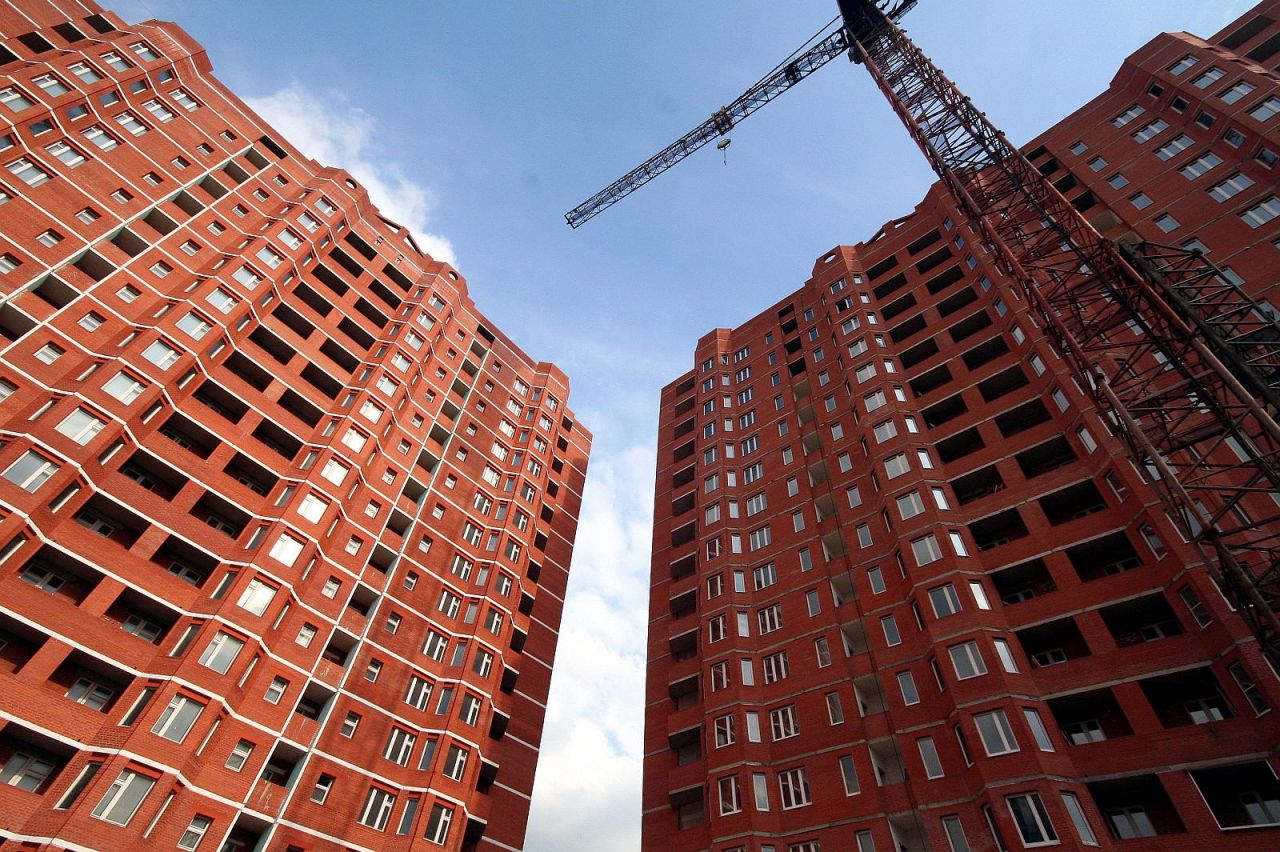 <номер>
Медся тӧдчана торъя мога петкӧдласъяс (индикаторъяс) шедӧдӧм
122,7 %
103,5 %
83,3 %
100,0 %
101,0 %
100 %
122,5 %
<номер>
Медся тӧдчана торъя мога петкӧдласъяс (индикаторъяс) шедӧдӧм
106,7 %
83,0 %
101,1 %
145,0 %
123,2 %
99,0 %
107,9 %
<номер>
Медся тӧдчана торъя мога петкӧдласъяс (индикаторъяс) шедӧдӧм
Том семьяяслы олан условиеяс бурмӧдӧмлы канмусянь отсӧг сетӧм вылӧ рӧскодсӧ збыльмӧдӧма 
42,9 млн. шайт мында
(план серти
99,2 %)
Коми Республикаын уна патераа керкаяс капитальнӧя дзоньталан дiнму фонд сьӧмӧн могмӧдӧм вылӧ рӧскодсӧ збыльмӧдӧма 
44,6 млн. шайт мында 
(план серти 
81,2 %)
Бырӧдан олан пунктъясысь мӧдлаӧ овмӧдан гражданаӧс оланiнӧн могмӧдӧм вылӧ рӧскодсӧ збыльмӧдӧма
 17,1 млн. шайт мында
(план серти 100%)
Канму эмбур капитальнӧя стрӧитан объектъясӧ сьӧмкуд инвестицияяс збыльмӧдӧм вылӧ рӧскодсӧ пӧртӧма олӧмӧ
44,8 млн. шайт мында
(план серти 100%)
Ваӧн могмӧдан, 
ва нуӧдан да ортсӧ лэдзан ва весалан объектъяс стрӧитӧм да выльмӧдӧм вылӧ субсидияяс меставывса сьӧмкудъяслы сетӧм вылӧ рӧскодсӧ збыльмӧдӧма 
33,1 млн. шайт мында 
(план серти 70,3%)
Шоныдӧн могмӧдысь организацияяслы, кодъяс могмӧдӧны пӧсь ваӧн, кӧдзыд ваӧн да (либӧ) нуӧдӧны ва, льготнӧй тарифъяс понда воштӧм чӧжӧс компенсируйтӧм вылӧ рӧскодсӧ збыльмӧдӧма
1 748,8 млн. шайт мында
(план серти 99,6%)
Гражданаӧс аварийнӧй оланiн фондысь мӧдлаӧ овмӧдӧм могысь меставывса сьӧмкудъяслы субсидияяс сетӧм вылӧ рӧскодсӧ збыльмӧдӧма 843,5 млн. шайт мында
(план серти 85,9%)
Уна патераа керкаяс капитальнӧя дзоньталан мероприятиеяс збыльмӧдӧм могысь меставывса сьӧмкудъяслы субсидияяс сетӧм вылӧ рӧскодсӧ збыльмӧдӧма
83,6 млн. шайт мында
(план серти 65 %)
Оланiн да коммунальнӧй овмӧс, энергетика ресурсъяс вӧчан, сетан, наӧн вӧдитчан юкӧнын да коммунальнӧй инфраструктура системаясын энергия видзтан проектъяс збыльмӧдӧмлы отсӧг сетӧм вылӧ рӧскодсӧ збыльмӧдӧма
11,5 млн. шайт мында 
(план серти 42,5%)
<номер>
Отчётнӧй кадколастӧ канму уджтас збыльмӧдӧмысь шӧр бӧртасъяс
Коми Республикаын ӧтувъя оланiн площадьыс шӧркодя содiс 2014 воын ӧти морт вылӧ 25,6 кв. метрсянь 2015 воын ӧти морт вылӧ 26,3 кв. метрӧдз. 
Первичнӧй рынокын оланiнлӧн ӧти квадратнӧй метр доныс 2015 воын 2012 во серти чинiс 14,2 прӧчент вылӧ (индекс-дефлятор учётӧ босьтӧмӧн).
Семьяяслӧн пай, кодъяс вермӧны ньӧбны оланiн олан жыръясӧн могмӧдан стандартъяс серти ас да заёмнӧй сьӧм отсӧгӧн, содiс 39,2 прӧчентӧдз (2014 воын – 38,7 прӧчент).
2015 воын федеральнӧй сьӧмкуд сьӧм тшӧт весьтӧ оланiн сертификатъясӧн оланiн ньӧбӧм вылӧ социальнӧй мынтӧмъяссӧ вӧлi сетӧма 410 семьялы, мый вевтыртiс 2014 вося петкӧдласъяссӧ 1,7 пӧв. 
2015 воын посёлокпытшса стрӧитӧм биару провод кузьтаыс содiс 4,91 км вылӧ.
Помалӧма стрӧитны ваӧн могмӧдан, ва нуӧдан да ортсӧ лэдзан ва весалан 5 объект 2 муниципальнӧй юкӧнын.
Республикалӧн 10 муниципальнӧй юкӧнын збыльмӧдӧма 21 лӧсьӧдан-бурмӧдан ичӧт проект (водзмӧстчӧмӧн сьӧмӧн могмӧдан элемент).
Зумыд удж лӧсьӧдӧм вылӧ да финансӧвӧй рискъяс чинтӧм вылӧ ресурсъясӧн могмӧдысь 10 организациялы вештӧма шоныд энергия (вынйӧр) вылӧ льготнӧй тарифъяс понда да ваӧн могмӧдан да ва нуӧдан юкӧнын льготнӧй тарифъяс понда воштӧм чӧжӧссӧ.
Коми Республикаса кар кытшъясса да муниципальнӧй районъясса 10 муниципальнӧй юкӧнса олысьясӧс могмӧдӧма чорыд ломтасӧн канмуӧн ладмӧдан донъяс серти.
Дiнмуын стрӧитчӧм бӧрся канму дӧзьӧр збыльмӧдiгӧн капитальнӧя стрӧитан дӧзьӧрувса, выльмӧдан 480 объект вылын нуӧдӧма 756 прӧверка.
Вуджӧдӧма газомоторнӧй ломтас вылӧ 9 транспорт средство, кутшӧмъяс пырӧны ӧтйӧза транспорт лыдӧ, кутшӧмъяс вылын новлӧдлан услугаяс вылӧ тарифъяссӧ ладмӧдӧ Коми Республика.
<номер>
Капитальнӧя стрӧитан объектъяс йылысь юӧр, кутшӧмъясӧс стрӧитӧмсӧ (выльмӧдӧмсӧ) могмӧдӧма сьӧмӧн 2015 воын уджтас серти
<номер>
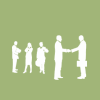 5. «ЙӦЗӦС УДЖӦН МОГМӦДӦМЛЫ ОТСАЛӦМ»
КОМИ РЕСПУБЛИКАСА КАНМУ УДЖТАС
Вынсьӧдӧма Коми Республикаса Веськӧдлан котырлӧн 2012.09.28 лунся 421 №-а шуӧмӧн.
Шӧр мог ––  лӧсьӧдны  бур удж рынок сӧвмӧм вылӧ условиеяс да отсавны збыльмӧдны тырвыйӧ, тыдалан бӧртаса да ас вӧляысь бӧрйӧм удж вылӧ гражданалысь инӧдъяс серти канму гарантияяс.
Уджтас сьӧмӧн могмӧдӧм уджтасувъяс серти да ставнас, млн. шайт
Канму уджтассӧ збыльмӧдӧма планын индӧм серти
84% вылӧ.
<номер>
Канму уджтасса торъя мога петкӧдласъяс (индикаторъяс)
шедӧдӧм йылысь тӧдмӧгъяс
88,6 %
113,3 %
103,2 %
«Дiнмуса удж рынокӧн веськӧдлӧм, удж ресурсъяс артмӧдан да наӧн вӧдитчан удж ладмӧдӧм» 1 уджтасув серти урчитӧма мероприятиеяс, кутшӧмъяс сетӧны позянлун ӧдйӧ да бура могмӧдны удж сетысьясӧс уджалысьясӧн, ӧдйӧ отсавны уджтӧмалысь гражданалы пырны удж вылӧ налӧн коланлун да уджсикасын позянлунъяс серти, чинтыны уджтӧмалан кадколастсӧ. «Вермытӧмъяслы оборудуйтӧм (лӧсьӧдӧм) уджалан местаяс вылӧ уджтӧм вермытӧмъяслы уджавны пырны отсалӧм» 2 уджтасувса мероприятиеяссӧ веськӧдӧма сэтшӧм условиеяс лӧсьӧдӧм вылӧ, медым морт лӧсьыда олiс да вӧляпырысь сӧвмис, отсавны омӧля дорйӧм категория олысьяслы, кодъяслы сьӧкыд корсьны уджсӧ. «Канму уджтас збыльмӧдӧмсӧ могмӧдӧм» 3 уджтасувса мероприятиеяслӧн могыс – ӧтувтны удж рынокын участникъяслысь вынъяссӧ, ладмӧдны канму органъяслысь, уджсикас серти союзъяслысь, уджалысьяслӧн да уджӧн могмӧдысьяслӧн мукӧд бӧрйӧм органлысь уджсӧ олысьясӧс уджӧн могмӧдан мераяс лӧсьӧдӧмын да збыльмӧдӧмын. «Йӧзӧс уджӧн могмӧдан юкӧнын содтӧд мероприятиеяс, кутшӧмъясӧс веськӧдӧма Коми Республикаса удж рынокын ёсьлунсӧ чинтӧм вылӧ» 4 уджтасувса мероприятиеяссӧ веськӧдӧма Коми Республикаса удж рынокын ёсьлунсӧ чинтӧм вылӧ.
<номер>
Отчётнӧй кадколастӧ канму уджтас збыльмӧдӧмысь шӧр бӧртасъяс
- 2015 воын пасйӧм уджтӧмалан шӧркодь тшупӧдыс - 1,5%;
- йӧзӧс уджӧн могмӧдан тшупӧдыс (шӧркодя вонас) - 66,2%.
- ӧтувъя уджтӧмалан тшупӧдыс - 7,0%.
- уджсикасӧ велӧдӧм бӧрын да уджсикасын содтӧд тӧдӧмлун босьтӧм бӧрын гражданаӧс уджӧн могмӧдан тшупӧдыс - 80,0%;
- уджтӧмалысь граждана лыд, кодъясӧс пасйӧмаӧсь предпринимательскӧй удж нуӧдысьясӧн йӧзӧс уджӧн могмӧдан канму служба отсӧгӧн, - 123 морт;
- вермытӧмъяслы оборудуйтӧм (лӧсьӧдӧм) уджалан местаяс вылын уджалысь вермытӧмъяслӧн лыд уджавны вермысь арлыда вермытӧмъяслӧн ӧтувъя лыд серти - 0,4%;
- республикаса 20 муниципальнӧй юкӧнысь быдын уджалӧны олысьясӧс уджӧн могмӧдан шӧринъяс, кодъяс сетiсны йӧзӧс уджӧн могмӧдан юкӧнын 165638 канму услуга;
- организацияясса уджалысь лыд, кодъясӧс вермӧны вештыны уджысь, да удж корсьысь граждана лыд, кодъяс пырисны недыр кадся удж вылӧ, - 600 морт;
- организацияясса уджалысь лыд, кодъясӧс вермӧны вештыны уджысь, да удж корсьысь граждана лыд, кодъяс уджсикасӧ водзвыв велӧдчисны да стажируйтчисны, - 427 морт;
- социальнӧй проектъяс збыльмӧдысь 22 арӧссянь 30 арӧсӧдз том йӧз лыд, кодъяс заводитiсны збыльмӧдны выль социальнӧй проектъяс, - 30 морт;
- уджӧн могмӧдан социальнӧй условиеяс серти уджалан местаяс вылӧ босьтӧм вермытӧмъяс лыд - 60 морт.
<номер>
6. «КОМИ РЕСПУБЛИКАСА ОЛЫСЬЯСӦС ДА МУТАСЪЯС ВИЧЧЫСЬТӦМТОРЪЯСЫСЬ ДОРЙӦМ, ПӦЖАРЫСЬ ВИДЗЧЫСЬӦМ ДА ВА ОБЪЕКТЪЯС ВЫЛЫН ЙӦЗЛЫСЬ ВИДЗЧЫСЯНЛУН МОГМӦДӦМ»
КОМИ РЕСПУБЛИКАСА КАНМУ УДЖТАС
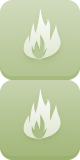 Вынсьӧдӧма Коми Республикаса Веськӧдлан котырлӧн 2012.09.28 лунся 421 №-а шуӧмӧн.
Шӧр мог  – бурмӧдны Виччысьтӧмторъясысь ӧлӧдан да найӧс бырӧдан ӧтувъя канму системалӧн Коми республиканскӧй системаувлысь да терроризмысь ӧлӧдан системалысь уджсӧ.
Уджтас сьӧмӧн могмӧдӧм уджтасувъяс серти да ставнас, млн. шайт
Канму уджтассӧ збыльмӧдӧма планын индӧм серти
91,2% вылӧ.
<номер>
Канму уджтаслӧн медся тӧдчана петкӧдлас
Торъя, медся тӧдчана, шӧр мероприятиеяс серти сьӧмӧн могмӧдан ыджда,
млн. шайт
72,7 %
55,7 %
13,4 %
91,3 %
92,8 %
<номер>
Отчётнӧй кадколастӧ канму уджтас збыльмӧдӧмысь шӧр бӧртасъяс
«Коми Республикаса олысьясӧс да мутасъяс виччысьтӧмторъясысь дорйӧм, пӧжарысь видзчысьӧм да ва объектъяс вылын йӧзлысь видзчысянлун могмӧдӧм» канму уджтасса планӧвӧй петкӧдласъяссӧ (индикаторъяссӧ) 2015 воын збыльмӧдӧма тырвыйӧ.
Пӧжарысь видзан да мездан юкӧдувъяссӧ шӧр удж нуӧдӧм вылӧ материально-техническӧй ресурсъясӧн да объектъясӧн могмӧдӧма 82 прӧчент вылӧ, пӧжарысь видзан да мездан юкӧдувъясса аттестуйтӧм специалистъяслӧн пайыс 76,2 прӧчент аттестуйтчыны индӧм йӧзлӧн ӧтувъя лыдысь, либӧ 896 уджалысь, мый лӧсялӧ нормативнӧй документъяслы.
2015 во заводитчигӧн видлӧм могысь пыртiсны уджӧ Сыктывкарын «112» системалысь вызовъяс видлалан шӧрин. Шӧринса уджалысьяс во чӧжӧн примитiсны да видлалiсны гражданалысь 151 сюрсысь унджык шыӧдчӧм, на пиысь 1282 вызов, кутшӧмъяс бӧрын ӧтпыр колӧ вӧлi петны некымын экстреннӧй оперативнӧй службалы. 2015 вося ӧшым тӧлысьын Коми Республикаса «112» системалы нуӧдiсны канмусянь примитан испытаниеяс. 
Пыртӧма уджӧ 2 выль пӧжарнӧй депо Сыктыв районса Куниб сиктын да Изьва районса Койю с.к.п.-ын, вочасӧн да капитальнӧя дзоньталӧма 52 пӧжарнӧй депо здание. Кусӧдчысьяслысь уджсикасын кужанлунъяс бурмӧдӧм могысь стрӧитӧма 1 велӧдчан-тренируйтчан башня, теплодымокамера, 100 метра кузьтаӧн мытшӧдъяса визь, кусӧдчысьясӧс психологическӧя дасьтан визь.
«Пӧжарысь видзчысян службаӧн да гражданаӧс видзӧмӧн веськӧдланiн» КР ККУ-лӧн велӧдчан шӧринын велӧдчисны да кыпӧдiсны квалификациясӧ 2016 морт, на пиысь гражданаӧс доръян да виччысьтӧмторъясысь видзан юкӧнысь 778 чина морт да специалист, пӧжарысь видзчысьӧмысь кывкутысь 1238 чина морт, специалист да организацияясса уджалысь.
Нуӧдӧма терроризмлы паныд удж нуӧдӧм серти уджалан группаяслысь 40 заседание, а сiдзжӧ 3 комплекснӧй учение, штабын тренировкаяс да торъя комплекснӧй занятиеяс веськӧдлан органъяскӧд да вынъяскӧд, кодъяс участвуйтӧны террористическӧй актлысь колясъяс чинтӧмын да бырӧдӧмын. Терроризмысь видзчысян корӧмъяс серти оборудуйтӧма Коми Республикаса 7 социальнӧй объект.
<номер>
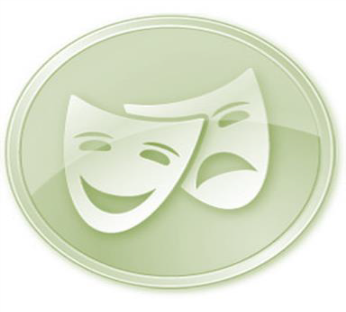 7. «КОМИ РЕСПУБЛИКАСА КУЛЬТУРА»
КОМИ РЕСПУБЛИКАСА КАНМУ УДЖТАС
Вынсьӧдӧма Коми Республикаса Веськӧдлан котырлӧн 2011.12.30 лунся 651 №-а шуӧмӧн.
Шӧр мог – сӧвмӧдны Коми Республикаса культуралысь позянлунъяс.
Уджтас сьӧмӧн могмӧдӧм уджтасувъяс серти да ставнас, млн. шайт
Канму уджтассӧ збыльмӧдӧма планын индӧм серти
95,5% вылӧ.
<номер>
Канму уджтасса торъя мога петкӧдласъяс (индикаторъяс)
шедӧдӧм йылысь тӧдмӧгъяс
154,5 %
109,0 %
103,7 %
101,6 %
100 %
109,5 %
<номер>
Отчётнӧй кадколастӧ канму уджтас збыльмӧдӧмысь шӧр бӧртасъяс
Коми Республикаса культура да искусство юкӧнын канму да муниципальнӧй учреждениеясса уджалысьяслӧн шӧркодь удждоныс Коми Республикаын шӧркодь удждон серти - 71,9% (план – 71,5%).
Дiнмуса «Культура» отрасльын медся тӧдчана туйвизьӧн лоӧ «Канму социальнӧй политика збыльмӧдан мероприятиеяс йылысь» Россия Федерацияса Президентлӧн 597 №-а Индӧдса положениеясӧ зумыда кутчысьӧм. Медым збыльмӧдны тайӧ могсӧ, Коми Республикаса Веськӧдлан котырлӧн 2013.02.20 лунся 43-р №-а тшӧктӧмӧн вынсьӧдӧма «туй карта».
2015 воын библиотекаясын, музейясын, мукӧд культура учреждениеын канму услугаяс сетiгӧн (уджъяс вӧчигӧн) нуӧдiсны татшӧм мероприятиеяс, акцияяс:
1) Музейяслӧн войтыркостса лун кежлӧ нуӧдiсны войтыркостса «Ночь музеев» акция; 
2) «Библиосумерки - 2015» ставроссияса акция дырйи да «Библионочь - 2015» акция дырйи Коми Республикаса канму библиотекаясын мунiсны рытъя мероприятиеяс (выставкаяс, мастер-классъяс, театрализованнӧй петкӧдчӧмъяс, викторинаяс да мук.);
3) «Вера, надежда, любовь в российских семьях» ставроссияса киноакция мунiс КР кино видзӧдан муниципальнӧй учреждениеясын. Петкӧдлiсны фильмъяс, кутшӧмъяс отсалӧны видзны семьяпытшса донаторъяссӧ, зумыдмӧдны семья институтлысь тӧдчанлунсӧ да сетны сылы отсӧг. 2015 воын медгырысь мероприятиеяссӧ вӧлi сиӧма 1941-1945 воясӧ Айму вӧсна Ыджыд тышын Вермӧмсянь 70 волы.
Сылӧн медся тӧдчана да йӧзӧс шызьӧдана лоӧмторъяс лыдын:
1) «Эх, путь-дорожка фронтовая…» война кадся сьыланкывъяс серти ставроссияса смотр-конкурслӧн республиканскӧй тшупӧд;
2) «Катюша» ветеранъяслӧн художествоа творчество серти смотр-конкурс;
3) «Салют Победы» йӧзкостса творчестволы сиӧм ставроссияса фестивальлӧн республиканскӧй тшупӧд;
4) театральнӧй и концерт премьераяс, кутшӧмъясӧс пуктӧма веськыда грант отсӧгӧн: Савин нима драма театрын – «Театр военной песни» концерт да «Эшелон» спектакль Михаил Рощинлӧн пьеса серти, Воркутаса драма театрын – «Анфиса» спектакль Ирина Грековалӧн да Павел Лунгинлӧн «Вдовий пароход» пьеса серти, Коми республиканскӧй филармонияын – «АСЪЯ КЫА» сьылан да йӧктан канму ансамбльса солистъяслӧн «Звенит победная весна» выль литературнӧй да шылада концерт, «Художники Республики Коми – участники Великой Отечественной войны», «Зыряне – народ даровитый. Коллекции предметов народного искусства» альбомъяс йӧзӧдӧм да с.в.
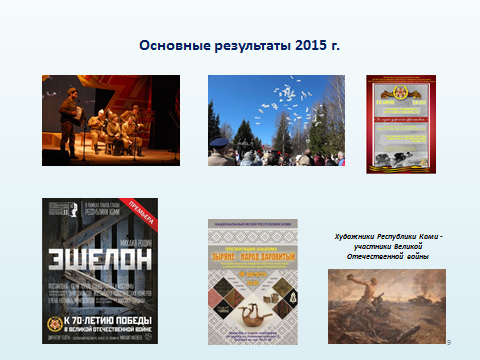 <номер>
Отчётнӧй кадколастӧ канму уджтас збыльмӧдӧмысь шӧр бӧртасъяс
Республикаын нуӧдӧны культура да искусство юкӧнын Коми Республикаса Юралысьлысь грантъяс шедӧдӧм вылӧ 5 конкурс, мыйяс вылӧ 2015 воын сетӧма 9,3 млн. шайт. Тайӧ грантъясыс колӧны сы могысь, медым лӧсьӧдны да пыртны выль уджаланногъяс, сӧвмӧдны инновация технологияяс, ышӧдны том йӧзӧс босьтчыны культура уджӧ. 
Традиционнӧй мероприятиеяс кындзи (концертъяс, сёрнияс, ветеранъяскӧд аддзысьлӧмъяс да найӧс ыдждӧдлӧмъяс, фестивальяс), дiнмуса нуӧдысь учреждениеяс вӧзйисны праздник кежлӧ выль сикас мероприятиеяс, сы лыдын ӧнiя юӧртан ресурсъясӧн вӧдитчӧмӧн. 
Томуловлы библиотека петкӧдлiс «Карта памяти» интерактивнӧй лист бок, дiнмуса Национальнӧй библиотекаын мунiс презентация «Библиотека памяти: Великой Победе посвящается» чужан му туялан выль корпоративнӧй полнотекстӧвӧй Ӧтуввез-ресурс. 
Бура пӧртӧма олӧмӧ «Югӧр» культура водзмӧстчӧмъяс шӧринлысь да художник Анжелика Штепалысь «Наставление» ӧтувъя проект учреждениелӧн сайтын проектлысь виртуальнӧй версия лӧсьӧдӧмӧн.
2015 вося тӧвшӧр тӧлысьын Кулӧмдiн сиктын мунiс «Василей» ӧнiя коми сьыланкывлӧн XXII фестиваль. Ставнас фестивальын участвуйтiс 314 морт – композиторъяс, поэтъяс, конкурсса сьылысьяс. 2015 воын «Василей»-са гран-при сетiсны Таисия Чаплыгиналы - «Коми муын» сьыланкыв дорӧ кывъяс да шылад гижысьлы. 
Рака тӧлысьын мунiс «Юные дарования – 2015» Я.С. Перепелица нима ставроссияса том исполнительяслӧн XIII конкурс – Коми Республикаын дзик ӧти конкурс, кӧнi донъялӧны некымын исполнительскӧй номинация серти: «Фортепиано», «Фортепианный ансамбль», «Оркестровые струнные инструменты», «Ансамбль оркестровых струнных инструментов», «Инструменты народного оркестра», «Ансамбль инструментов народного оркестра», «Оркестровые и ударные инструменты», «Ансамбль оркестровых и ударных инструментов», «Юный композитор».
Отчётнӧй вося рака тӧлысьын Абъячой сиктын мунiс «Неделя театров в Прилузье» республиканскӧй театральнӧй котыръяслӧн VIII фестиваль. Фестивальын участвуйтicны Коми Республикаса 11 муниципальнӧй юкӧнысь 14 любительскӧй котыр. Мероприятиесӧ сиӧма Россия Федерацияын Литература волы да Айму вӧсна Ыджыд тышын Вермӧмсянь70 волы. Фестивальлысь гран-при босьтiс Абъячойысь Г.Д. Горчаков нима йӧзкостса театр. 
2015 вося ода-кора тӧлысьын «Югӧр» культура водзмӧстчӧмъяс шӧрин» КАУ-ын нуӧдӧма «Зарни кияс» йӧзкостса художествоа творчество серти том йӧзлӧн республиканскӧй выставка. Сэнi петкӧдлicны уджъяссӧ шӧр тшупӧда уджсикасӧ велӧдан да вылыс тӧдӧмлун сетан велӧдчанiнъясса художествоа юкӧнувъясын велӧдчысьяс, челядьлы искусство школаясса, Челядьлы содтӧд тӧдӧмлун сетан шӧринъясса, Коми Республикаын творческӧй котыръясса велӧдчысьяс 8 арӧссянь 25 арӧсӧдз. Том йӧзлы проектын участвуйтiсны Коми Республикаса муниципальнӧй юкӧнъясысь 114 том мастер.
<номер>
Отчётнӧй кадколастӧ канму уджтас збыльмӧдӧмысь шӧр бӧртасъяс
«Шондiбан» республиканскӧй праздник дырйи нуӧдiсны «Танцующая республика» республиканскӧй йӧктан марафон. Марафоныс мунiс нон-стоп режимын 4,5 час чӧж. Уджтассӧ юкӧма куим пельӧ: йӧзкостса (этнографическӧй да йӧзкостса стилизуйтӧм, сюжетно-ролевӧй композицияяс), эстрада (ӧнiя, спорт композицияяс) да йӧктан композицияяс, кутшӧмъясӧс вӧлi сиӧма Ыджыд Вермӧмсянь 70 волы. 
Ода-кора тӧлысь 24 лунӧ Коми республиканскӧй филармония сцена вылын мунiс Хоръяслӧн марафон, кутшӧмӧс сиӧма Славяна гижӧд да культура лунлы. Хорӧвӧй котыръяс петкӧдчисны духовнӧй шыладӧн, отечественнӧй авторъяслӧн чужан му радейтӧмлы сиӧм сьыланкывъясӧн. Кыдзи и пыр, марафон дырйи юргис Просветительяс да славяна анбур лӧсьӧдысьяс Кириллы да Мефодийлы сиӧм гимн, а концерт помын своднӧй хор да солистъяс россияса нимӧдана артистка Ольга Сосновская да Коми Республикаса нимйӧза артист Анатолий Смирнов сьылiсны «День Победы» сьыланкыв.
2015 вося сора тӧлысьын мунiс «Завалинка» йӧзкостса сьыланкыв сьылысь самодеятельнӧй сьылысьяслӧн ставроссияcа XII фестиваль. Фестивальын участвуйтiсны Кировса, Архангельскса, Новгородса, Костромаса, Ленинградса обласьтъясысь, Комиысь, Башкортостанысь, Мордовияысь, Удмуртияысь, Чувашияысь вокально-хорӧвӧй, фольклор ансамбльяс да йӧзкост инструмент ансамбльяс (315 морт).
«Менам муза» республикаса поэзия да йӧзкостса творчество праздник, кутшӧмӧс сиӧма медводдза коми поэт И.А.Куратовлӧн чужӧмсянь 176 во тырӧмлы, мунiс многофункциональнӧй фестивальӧн 2015 вося сора тӧлысьын. Фестивальса медшӧр лоӧмторйыс - «Звуки северной лиры» гижӧдъяс йӧз водзын художественнӧя лыддян районкостса конкурсын кывбур лыддьысьяслӧн конкурс.
Вӧльгым тӧлысьын помасис «Мир, в котором мы живем» челядьлӧн да томуловлӧн серпасасян творчество серти дiнмукостса IV восьса конкурс, кӧнi участвуйтiс 100-ысь унджык морт. Налы сетiсны дипломъяс, конкурсын вермысьясӧс ошкисны дона козинъясӧн. 
Республикаса этнокультурнӧй календарӧ Войтырлӧн ёртасян керка содтiс татшӧм мероприятиеяс, кыдзи «Алёша» ас муысь йӧзлӧн войтыркостса фестиваль да «Диалог культур: Северное многоцветье» мультикультурнӧй фестиваль, «Шкатулка самоцветов» йӧзкост паськӧмлӧн дiнмукостса фестиваль-выставка. Коми Республикаса национально-культурнӧй ӧтувъяслӧн ассоциациякӧд ӧтвылысь 8 муниципальнӧй юкӧнын збыльмӧдӧма «Дни национальных культур в муниципальных образованиях Республики Коми» проект. 
Во чӧжӧн нуӧдӧма 40-ысь унджык фестиваль, конкурс, традиционнӧй праздник, кутшӧмъяс отсӧгӧн йӧз костын паськыда тӧдмӧдӧны Коми Республикаса канму кывъясӧн да ышӧдӧны найӧс велӧдны, збыльмӧдӧма челядь костын коми кывйӧн тӧдмӧдан проектъяс, нуӧдӧма республикаса олысьяслы коми кыв курсъяс да мигрантъяслы роч кыв курсъяс.
<номер>
Отчётнӧй кадколастӧ канму уджтас збыльмӧдӧмысь шӧр бӧртасъяс
2015 воын конкурс пыр бӧрйӧмӧн муниципалитетъяслы сетicны 4,4 млн. шайт ичӧт проектъяс вылӧ (водзмӧстчӧм серти сьӧмӧн могмӧдан элемент вылӧ) ӧттшӧтш сьӧмӧн могмӧдан условиеяс вылын. Ставнас вӧлi отсалӧма 13 ичӧт проектлы (водзмӧстчӧм серти сьӧмӧн могмӧдан элементлы) лӧсьӧдны-бурмӧдны йӧр, дзоньтавны зданиеяс, муниципальнӧй культура учреждениеяслы ньӧбны оборудование да кӧлуй. 
Пӧжарысь видзчысян мероприятиеяс нуӧдӧма дас кык муниципальнӧй юкӧнса учреждениеясын да квайт канму культура учреждениеын. Культура наследие видзан юкӧнын дзоньталӧма «Мастерские ремесленные (школа)» ӧти культура наследие объект татшӧм инпас серти: Сыктывкар, Сӧветскӧй ул., 28.
Археология наследие 20 объект серти нуӧдӧма мониторинг. Урчитӧма 36 культура наследие объектлысь, на пиысь 16 археология наследие объектлысь мудоръяссӧ. 
Культура наследие объектъясӧн тӧдмӧдӧм могысь йӧзӧдӧма «Объекты культурного наследия Республики Коми» научно-справочнӧй издание.
Помалӧны стрӧитны Кулӧмдiн районса Дон сиктын социокультурнӧй шӧрин. 
Помасьӧ Печора карын Кӧрт туйвывса уджалысьяслӧн культура керка дзоньталӧмыс. 
Гам сиктын школа серти – нуӧдӧма фундамент, здание сруб, кильчӧ серти уджъяс, вежӧны ӧшиньяс, ӧдзӧсъяс, «сьӧд» джодж.
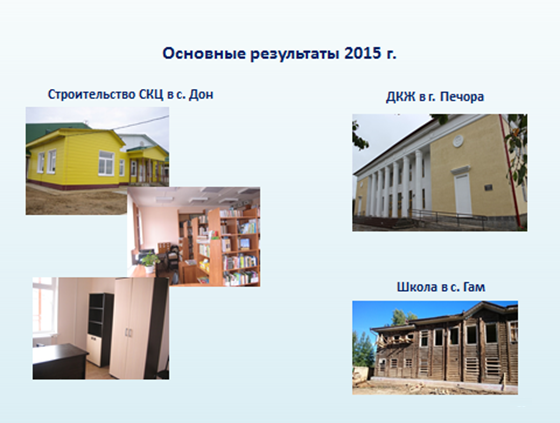 <номер>
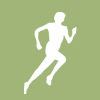 8. «МОРТӦС ЁНМӦДӦМ ДА СПОРТ СӦВМӦДӦМ»
КОМИ РЕСПУБЛИКАСА КАНМУ УДЖТАС
Вынсьӧдӧма Коми Республикаса Веськӧдлан котырлӧн 2012.09.28 лунся 422 №-а шуӧмӧн.
Шӧр мог – бурмӧдны мортӧс ёнмӧдан да спорт система да сӧвмӧдны медвылыс вермӧмъяса спорт.
Уджтас сьӧмӧн могмӧдӧм уджтасувъяс серти да ставнас, млн. шайт
Канму уджтассӧ збыльмӧдӧма планын индӧм серти
97,9% вылӧ.
<номер>
Канму уджтасса торъя мога петкӧдласъяс (индикаторъяс)
шедӧдӧм йылысь тӧдмӧгъяс
115,2 %
140,3 %
117,4 %
111,4 %
100 %
100 %
<номер>
Отчётнӧй кадколастӧ канму уджтас збыльмӧдӧмысь шӧр бӧртасъяс
Мортӧс ёнмӧдан да спорт системалысь уджсӧ веськӧдӧма сы вылӧ, медым ёнмӧдны олысьяслысь дзоньвидзалунсӧ да бурмӧдны налысь оласногсӧ, мый урчитӧма 2020 воӧдз кадколаст вылӧ Коми Республикаын мортӧс ёнмӧдан да спорт сӧвмӧдан концепцияын. Та боксянь медся тӧдчана могӧн лоӧ мортӧс ёнмӧдан да спорт юкӧнын инфраструктура сӧвмӧдӧм.
2015 воын «Мортӧс ёнмӧдан да спорт инфраструктура сӧвмӧдӧм» уджтасув серти збыльмӧдӧма татшӧм инвестиция проектъяс: 
1. Сыктывкарын Петрозаводск ул. вылын варччан бассейн стрӧитӧм. Объектлӧн техническӧй дасьлуныс – 93%. Объектсӧ уджӧ пыртны индӧма мунан вося ӧшым тӧлысьын;
2. Микунь карын спорт комплекс, кӧнi лоӧ бассейн да уна сикас ворсӧм вылӧ зал, стрӧитӧм. Объектлӧн техническӧй дасьлуныс – 14%. Объектсӧ пыртасны уджӧ 2016 во помлань;
3. Сыктывкарлӧн Эжва районса Бумажник пр.-ын вевта искусственнӧй йиа каток стрӧитӧм. Объектлӧн техническӧй дасьлуныс – 33%. Объектсӧ пыртасны уджӧ 2016 во помлань; 
4. Сосногоск карса профильнӧй спорт школаын футболысь ворсан поле вылын футболысь ворсан искусственнӧй веркӧс пуктӧм. Ӧнiя кадӧ веркӧссӧ вайӧны кырымалӧм контракт серти. Поводдя условиеяс серти веркӧссӧ пуктасны 2016 вося тулыс-гожӧмӧ. 
Олысьяслы лӧсьӧдӧны пыр унджык спорт сооружение. Тайӧ сетӧ позянлун йӧзлы матӧджык меститны спорт сооружениеяссӧ, восьтыны спорт школаясын спорт сикасъяс серти выль отделениеяс, сетны бур услугаяс мортӧс ёнмӧдан да спорт юкӧнын, ышӧдны спортӧ уна сикас категория йӧзӧс, сы лыдын вермытӧмъясӧс, ӧлӧдны челядьӧс да томуловӧс алкогольысь, наркотикысь, чинтыны висьмӧмсӧ да содтыны йӧзкотырлысь дзоньвидза оласногын коланлунсӧ.
<номер>
Отчётнӧй кадколастӧ канму уджтас збыльмӧдӧмысь шӧр бӧртасъяс
2015 воын збыльмӧдӧма вынйӧр сӧвмӧдан да спорт юкӧнын 21 ичӧт проект (водзмӧстчӧм серти сьӧмӧн могмӧдӧм элемент) 15 муниципальнӧй юкӧнын.
Ӧнія йӧзкотырлӧн олӧмыс корӧ выльысь паськӧдны уна йӧза спорт, медым туйдӧдны олысьясӧс дзоньвидза оласног вылӧ, видзны дзоньвидзалун да уджалан вын. Кыдз позьӧ унджык челядьӧс да томуловӧс колӧ кыскыны спорт школаясӧ. Тайӧ сетас налы позянлун ичӧтдырсянь кокниа велавны дзоньвидза оласногӧ. 
Коми Республикаса став категория олысьясӧс, сы лыдын дзоньвидзалунын дзескӧдӧм позянлуна йӧзӧс, вынйӧр сӧвмӧдӧмӧ да спортӧ ышӧдӧм могысь 2015 воын уджтасув серти нуӧдӧма быдвося «Спорт декада», мый дырйи муніс 280-ысь унджык уна йӧзӧс ёнмӧдан мероприятие.
Нуӧдӧма Ставроссияса уна йӧзӧс ёнмӧдан проектъяс: «Лыжня России», «Российский Азимут»; «Кросс наций»; «Оранжевый мяч». Участвуйтысьяслӧн ӧтувъя лыдыс лои 60 сюрсысь унджык морт.
Водзӧ мунӧ йӧз костын паськалӧм «День открытых дверей» акция, кор быдӧн вермӧ мынтысьтӧг волыны спорт объект вылӧ. Акция дырйи спорт объектъясӧ быд во волӧ 5 сюрс гӧгӧр морт. 
Быд во республикаын нуӧдӧны республиканскӧй Спартакиадаяс быд сикас категория олысьяслы (2014 воын муніс сизим республиканскӧй Спартакиада, 2013 воын – 6, 2012 воын - 5):
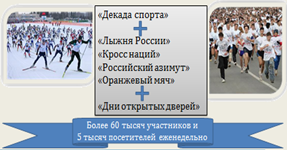 1. Коми Республикаса муниципальнӧй юкӧнъяс костын вогӧгӧрся Спартакиада;
2. Коми Республикаса велӧдан учреждениеясса велӧдчысьяслӧн «За здоровую республику в 21 веке» Спартакиада;
3. Коми Республикаса томуловлӧн вогӧгӧрся Спартакиада;
4. Коми Республикаса вылыс тӧдӧмлун сетан учреждениеясса студентъяслӧн Спартакиада;
5. Коми Республикаса улыс да шӧр тшупӧда уджсикасӧ велӧдан учреждениеясса велӧдчысьяслӧн Спартакиада;
6. Вермытӧмъяслӧн республиканскӧй Спартакиада;
7. Спорт ветеранъяс костын вогӧгӧрся Спартакиада.
<номер>
Отчётнӧй кадколастӧ канму уджтас збыльмӧдӧмысь шӧр бӧртасъяс
Мӧд во нин республикаын нуӧдӧны «Готов к труду и обороне» Ставроссияса комплекс. Сылысь нормативъяссӧ босьтчисны сдайтны граждана, ӧтйӧза ӧтувъяс да уджалан коллективъяс став республика пасьтала.
2015 во чӧжӧн Коми Республикаын нуӧдӧма кык ГТО декада: школьникъяслы III да IV тшупӧдъяса (отличие пасъяс вылӧ ГТО нормативъяс официальнӧя сдайтӧм) (1240 кага) да верстьӧ йӧзлы VI – XI тшупӧдъяса (542 морт).
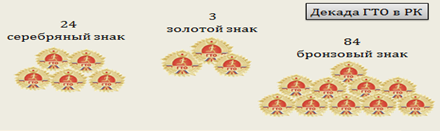 Ӧтувъя ГТО декадалӧн кывкӧртӧдъяс серти ГТО комплекслысь нормативъяссӧ сдайтісны бронзаысь отличие пас вылӧ – 84 морт, эзысь пас вылӧ – 24 морт, зарни пас вылӧ – 3 морт, а сідзжӧ лӧсьӧдӧма Коми Республикаса сборнӧй команда (8 морт – 2 нывка да 2 зонка ГТО III да IV тшупӧдъясын), коді 2015 вося моз тӧлысь 23 лунсянь 28 лунӧдз участвуйтіс «Готов к труду и обороне» ставроссияса мортӧс ёнмӧдан да спорт комплекслӧн Ставроссияса I фестивальын Белгород карын. Коми Республикаса команда «Поддержание национальных традиций» номинацияын босьтіс медводдза места, кор петкӧдліс «Готов к труду и обороне» ставроссияса комплекс сӧвмӧдан «Охотничьи забавы» проект.
Коми Республикаса спорт резервса командаяслы нуӧдісны 73 тренируйтчан сбор, сы лыдын Коми Республика мутас сайын – 48. 
Коми Республикаын вынйӧр сӧвмӧдӧмын да спортын официальнӧй мероприятиеяслӧн календарнӧй план серти республикаын котыртісны да нуӧдісны республиканскӧй да ставроссияса тшупӧда 595 мероприятие.
Республикаса том спортсменъяс петкӧдлісны спортын ыджыд вермӧмъяс. Найӧ шедӧдісны 230 приза места, сы лыдын 226 - ставроссияса ордйысьӧмъяс вылын да 4 – войтыркостса ордйысьӧмъяс вылын.
Сетӧма спорт разрядъяс да званиеяс: 1 разряд – 450 мортлы, спорт мастеръясӧ кандидат – 209 мортлы, спорт мастер – 33 мортлы, войтыркостса тшупӧда спорт мастер – 4 мортлы да нимӧдана спорт мастер – 1 мортлы.
Водзӧ вылӧ лача сетысь том спортсменъяс: Екатерина Паршукова (пуляӧн лыйсьӧм), Дмитрий Алиев (фигурнӧя исласьӧм), Екатерина Грумандь, Роман Малышев, Матвей Лисица, Алексей Пушкин (вольнӧя вермасьӧм), Иванов Егор (сьӧкыд атлетика), Аркадий Племениченко (бокс).
<номер>
Отчётнӧй кадколастӧ канму уджтас збыльмӧдӧмысь шӧр бӧртасъяс
Коми Республикаса спортсменъяслӧн ордйысьӧмъясын бура петкӧдчӧмыс - республикалы зэв тӧдчанатор. Тайӧ отсалӧ артмӧдны Коми Республикалысь бур социальнӧй имидж кыдзи Россия Федерацияын, сідзи и став мирын.
Та могысь канму тшупӧдын уджалӧ дiнмуса нуӧдысь спортсменъясӧс да тренеръясӧс ышӧдан система: сетӧны сьӧма премияяс, стипендияяс да нэмчӧжся мынтӧмъяс.
2015 вося тӧвшӧр тӧлысь 01 лунсянь йирым тӧлысь 01 лунӧдз ставроссияса да войтыркостса ордйысьӧмъяс вылын Коми Республикаса спортсменъяс шедӧдісны ставнас 170 приза места: 1 места – 75, 2 места – 49, 3 места – 46.
2015 воын медбур вермӧмъяс шедӧдысь спортсменъяс: Александр Сухоруков (варччӧм), Алексей Ловчев (сьӧкыд атлетика), Ермил Вокуев (лызьӧн ордйысьӧм), Юлия Белорукова (лызьӧн ордйысьӧм), Екатерина Братусь (пауэрлифтинг), Фенуза Кадирова, Лиана Ганеева (хоккей). 
Медвылыс вермӧмъяса спорт сӧвмӧдӧм серти Коми Республикаын нуӧдан удж сетӧ позянлун видзны да содтыны Коми Республикаын спортсмен лыдсӧ, кодъяс пырӧны Россия Федерацияса спортивнӧй сборнӧй командаясӧ войтыркостса гырысь ордйысьӧмъясын участвуйтӧм могысь, да виччысьны насянь спортын ыджыд вермӧмъяс, мый бур ногӧн тӧдчас Коми Республикалӧн имидж вылӧ. Коми Республикаса 62 нуӧдысь спортсмен пырӧны 2015 во вылӧ спорт сикасъяс серти сборнӧй командаясӧ кандидат списокъясӧ.
2015 воын водзӧ сетiсны отсӧг профессиональнӧй спорт командаясӧ пырысьяслы: Коми Республикаса республиканскӧй сьӧмкудйысь сетісны субсидияяс бӧръян муртӧсъяс да сiйӧс сетан методика подув вылын, мый серти тӧд вылӧ босьтӧны командаяслысь вермӧмъяссӧ.
Субсидируйтӧны командаяслысь рӧскод, кутшӧм йитчӧ тренируйтчӧм могмӧдӧмкӧд, ордйысьӧмъяс кежлӧ дасьтысьӧмкӧд да участвуйтӧмкӧд. Бӧрйӧм серти, 2015 воын субсидиясӧ босьтiсны 4 профессиональнӧй команда: «Новая Генерация» - мини-футбол, «Строитель» - мача хоккей, «Арктик-Университет» - хоккей (аньяслӧн), «Ника» (вӧвлӧм «Зыряночка») - баскетбол (аньяслӧн). 
Талунъя лун кежлӧ позьӧ донъявны татшӧм уджлысь тӧдчана бӧртасъяссӧ, сы вӧсна мый отсӧг босьтысь 4 командаысь кык команда петкӧдлісны ыджыд вермӧмъяс, а мукӧд кыкыс кутчысьӧны вылыс тшупӧдын:

• «Новая Генерация» - Суперлига командаяс костын Россияса чемпионатын 8 места;
•«Строитель» – Медвылыс лига командаяс костын Россияса первенствоын 10 места;
•«Арктик-Университет» - Россияса чемпионатын 6 места;
•«Ника» -  Россияса чемпионатлӧн Медвылыс лигаын 5 места.
<номер>
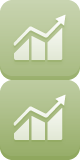 9. «ЭКОНОМИКА СӦВМӦДӦМ»
КОМИ РЕСПУБЛИКАСА КАНМУ УДЖТАС
Вынсьӧдӧма Коми Республикаса Веськӧдлан котырлӧн 2012.09.28 лунся 418 №-а шуӧмӧн.
Шӧр мог – зумыда сӧвмӧдны Коми Республикалысь экономика.
Уджтассӧ сьӧмӧн могмӧдӧм уджтасувъяс серти да ставнас, млн. шайт.
Канму уджтассӧ збыльмӧдӧма планын индӧм серти 91,3% вылӧ
<номер>
Канму уджтаслӧн торъя мога петкӧдласъяс (индикаторъяс)
шедӧдӧм йылысь тӧдмӧгъяс
130,8 %
100 %
Отчётнӧй кадколастӧ канму уджтас збыльмӧдӧмысь шӧр бӧртасъяс
2015 воын республикаын подув капиталӧ инвестиция ыдждаыс лоис 175,1 млрд. шайт, либӧ 2014 во серти 76,9 % (орччӧдан донъясӧн).  
Лӧсьӧдӧма «Коми Республикаса монопрофильнӧй муниципальнӧй юкӧнъяс (монокаръяс) социальнӧй да экономика боксянь сӧвмӧдӧм (2015-2017 вояс)» да «2020 воӧдз кадколаст вылӧ Коми Республикаса Арктика зона социальнӧй да экономика боксянь сӧвмӧдӧм» дінму уджтасъяс.
Стратегическӧя планируйтан тырвыйӧ бур система лӧсьӧдӧм могысь примитӧма «Коми Республикаын стратегическӧя планируйтӧм йылысь» 2015 во лӧддза-номъя тӧлысь 23 лунся 55-РЗ №-а Коми Республикаса Оланпас.
2015 воын котыртӧма Коми Республикаӧс социальнӧй да экономика боксянь сӧвмӧдан дыр кадся стратегиялысь выль редакция лӧсьӧдан удж 2030 воӧдз планируйтан кадколастсӧ нюжӧдӧмӧн.
Вынсьӧдӧма 2015-2016 вояс вылӧ Национальнӧй рейтингысь медбур практикаяс пыртан Туй карта. 
Котыртӧма удж, медым нуӧдны мониторинг сы серти, кыдзи петкӧдчӧны Коми Республикаын Дінмуса инвестиция стандарт пыртан бӧртасъясыс, мый серти тыдовтчӧ инвесторъяслӧн власьт органъяскӧд восьса ӧтувъя уджаланногыс.
Вынсьӧдӧма Коми Республикаын конкуренция сӧвмӧмлы отсӧг сетан мероприятиеяс план («туй карта»).
2015 воын нуӧдӧма Коми Республикаын тарифъяс ладмӧдан юкӧнын инӧд торкалӧмсӧ дугӧдан да ӧлӧдан удж.
2015 воын медводдзаысь вына оланпастэчас серти вынсьӧдӧма 2016 во вылӧ шоныдӧн могмӧдан, ваӧн могмӧдан, ва бокӧ нуӧдан тарифъяссӧ дыр кад вылӧ ладмӧдан методъяс серти (индексация методӧн).
<номер>
Отчётнӧй кадколастӧ канму уджтас збыльмӧдӧмысь шӧр бӧртасъяс
Республикаын лӧсьӧдӧма бур экономическӧй условиеяс, медым овмӧс нуӧдысь субъектъяс, кодъяс лӧсялӧны оланпастэчаслӧн корӧмъяслы да босьтісны лицензия (разрешение), вермисны петны рынок вылӧ: 816 юридическӧй кывкутысь – алкоголь продукция торйӧн вузалӧм вылӧ, овмӧс нуӧдысь 53 субъект – сьӧд кӧртулов, рӧма кӧртулов заптӧм, видзӧм, переботайтӧм да вузалӧм вылӧ, овмӧс нуӧдысь 1 673 субъект – легкӧвӧй таксиӧн ветлысь-мунысьӧс да туй кӧлуй нуӧм-вайӧм вылӧ.
2015 воын нуӧдӧм ярманга лыд, сы лыдын «шойччан лунся», торъя/тематическӧй да видз-му овмӧс ярмангаяс, - 2,53 сюрс единица (2014 воын – 2,45 сюрс единица).
2015 вося кывкӧртӧдъяс серти чиніс гӧльлун тшупӧдыс: водзвыв мыччӧдъяс серти олысьяслӧн пайыс, кодъяслӧн сьӧм чӧжӧсыс ичӧтджык дінмуын овны судзсяна сьӧм ыдждаысь, Коми Республикаын став олысь лыд серти лои 14,7% 2011 воын 16,3% дорысь.
2015 во чӧжӧн удждон серти уджйӧзыс абу содӧма. Республикаса организацияясын вӧлі дзоньнас вештӧма уджйӧзсӧ 215 млн. шайт мында.
Лӧсьӧдӧма дінмуса удж ресурсъяс иналан да сӧвмӧдан карта Коми Республикаын муниципальнӧй юкӧнъяс социальнӧй да экономика боксянь сӧвмӧдан планъяс тӧд вылӧ босьтӧмӧн;
Котыртӧма Веськӧдлан кадръяс дасьтан президентлӧн уджтас серти 107 специалистлысь велӧдчӧмсӧ, мый отсӧгӧн тырвыйӧ збыльмӧдӧма Коми Республикалы урчитӧм квотасӧ;
Лӧсьӧдӧма да вынсьӧдӧма 2015-2018 вояс вылӧ «Финн-угор этнокультурнӧй парк» комплекс сӧвмӧдан концепция.
Кырымалӧма Россия Федерацияса культура министерство, Федеральнӧй туризм агентство, РВФК-са субъектъяс костын «Серебряное ожерелье России» дінмукостса историко-культурнӧй да туристскӧй проект збыльмӧдӧм серти Армӧдчӧм.
Пӧртӧма олӧмӧ 264 федеральнӧй квота Россияса школьникъяслы 3 военно-патриотическӧй туристскӧй маршрут серти, кутшӧмъясӧс сиӧма Айму вӧсна Ыджыд тышын Вермӧмсянь 70 во тырӧмлы: «За нами Москва!» (Калуга-Тула-Москва), «Партизанскими тропами» (Орел-Брянск-Смоленск) да «Дорога жизни» (Санкт-Петербург-Ленинградса обласьт).
<номер>
Отчётнӧй кадколастӧ канму уджтас збыльмӧдӧмысь шӧр бӧртасъяс
Сетӧма вот кокньӧдъясӧн канмусянь отсӧг мусир перъян, мусир переработайтан, бумага изделиеяс вӧчан да вӧр обработайтан юкӧнъясын 6 инвестиция проект збыльмӧдӧм вылӧ 801 млн. шайт мында, лӧсьӧдӧма 170 гӧгӧр выль уджалан места. Уджӧ пыртӧма инновационнӧй технологияа оборудование, содтӧма предприятиеяслысь уджалан вынйӧрсӧ, видзӧма да содтӧма углеводороднӧй сырьё перъян ыдждасӧ минерально-сырьевӧй подув сӧвмӧдӧмӧн.
Ичӧт да шӧр предпринимательстволы отсӧг сетӧм вылӧ (федеральнӧй да меставывса сьӧмкудъяс арталӧмӧн) 2015 воын веськӧдӧма 201,5 млн. шайт. Канмусянь отсӧгсӧ сетӧма 400-ысь унджык ичӧт да шӧр предпринимательство субъектлы. Лӧсьӧдӧма да видзӧма 500-ысь унджык уджалан места.
Заёмнӧй сьӧм босьтны позянлун кыпӧдӧм могысь водзӧ мунӧ ичӧт да шӧр предпринимательстволы отсӧг сетан инфраструктура организацияяслӧн уджыс: «Коми Республикаса микрофинансӧвӧй организация» ВАК сетіс ичӧт да шӧр предпринимательство субъектъяслы 57 микрозайм 32,2 млн. шайт мында; «Коми Республикаса гарантийнӧй фонд» ВАК сетіс 13 поручительство 30 млн. шайт вылӧ, кредитъяс – 74 млн. шайт вылӧ. Медым сетны позянлун ичӧт да шӧр предприятиеяслы да ичӧт да шӧр предпринимательстволы отсӧг сетан инфраструктура организацияяслы вӧдитчыны финансӧвӧй ресурсъясӧн, «Коми Республикаса гарантийнӧй фонд» ВАК-лысь уставнӧй капиталсӧ ыдждӧдӧма 5 млн. шайт вылӧ. Сетӧм микрозаймъяс да поручительствояс отсӧгӧн ичӧт да шӧр предпринимательство субъектъяс вермисны лӧсьӧдны 74 уджалан места, видзны 921 уджалан места.
2015 воын туристскӧй индустрияса субъектъяс костын юклӧма грантъяс туризм юкӧнын 10 ичӧт проект збыльмӧдӧм вылӧ (водзмӧстчӧмысь сьӧмӧн могмӧдан элемент) 1 000,0 сюрс шайт мында. Проектъяс збыльмӧдӧм бӧрын индӧма 2015-2016 вояс чӧжӧн артмӧдны 39 уджалан места, лӧсьӧдны бур условиеяс гражданалы рекреация да шойччӧм вылӧ, сетны 28 выль вӧзйӧм шойччан лунся туръяс серти.
2015 воын сетӧма канмусянь отсӧг Коми Республикаса сьӧкыда воӧдчан да ылыс сиктса олан пунктъясӧ вузӧс вайӧм вылӧ 90 овмӧс нуӧдысь субъектлы. Вузасьӧны 290 олан пунктын, мый лои 65,9% став олан пунктъяс лыдысь. Сьӧкыда воӧдчан да/либӧ этша йӧза, да/либӧ ылыс сиктса олан пунктъясын олӧм вылӧ колана сёян-юансӧ вузалӧны тырмымӧн. Отсӧг босьтысьяслы олӧм вылӧ колана сёян-юан прӧдуктаяс вылӧ содтӧны вузасян донсӧ 30%-ысь оз унджык.
<номер>
10. «ПРОМЫШЛЕННОСЬТ СӦВМӦДӦМ»
КОМИ РЕСПУБЛИКАСА КАНМУ УДЖТАС
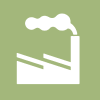 Вынсьӧдӧма Коми Республикаса Веськӧдлан котырлӧн 2012.09.28 лунся 419 №-а шуӧмӧн.
Шӧр мог – сӧвмӧдны Коми Республикаса промышленносьтлысь позянлунъяссӧ
да колана ногӧн наӧн вӧдитчыны.
Уджтас сьӧмӧн могмӧдӧм уджтасувъяс серти да ставнас, млн. шайт
94,3 %
100 %
Канму уджтассӧ збыльмӧдӧма планын индӧм серти 94,4% вылӧ.
<номер>
Канму уджтасса торъя мога петкӧдласъяс (индикаторъяс) шедӧдӧм йылысь тӧдмӧгъяс
99,3 %
94,6 %
Отчётнӧй кадколастӧ канму уджтас збыльмӧдӧмысь шӧр бӧртасъяс
Некымын во чӧж Коми Республикаын бура сӧвмӧ промышленнӧй производство.
2015 воын Коми Республикаын промышленнӧй производство индекс 2014 во серти лоис 101,6 прӧчент (2014 воын – 100,5 прӧчент, Россияын – 96,6 прӧчент). Бур петкӧдласыс артмис медъёнасӧ из шом, мусир да биару унджык перйӧм понда. Омӧля сӧвмӧ целлюлоза да бумага производство, вӧр обработка да мусир прӧдукта производство.
2015 воын мупытшса озырлунъяс перйӧмын 2014 во серти промышленнӧй производство индекс лоис 106 прӧчент (Россияын – 100,3 прӧчент), мӧдӧдӧм продукция ыджда – 121,3 прӧчент (действуйтан донъясын), перйысь производствоясын зільысь организацияясса уджалысьяслӧн среднесписочнӧй лыдыс – 97,5 прӧчент, налӧн збыль удждон – 89,4 прӧчент. 2015 во чӧжӧн перйысь компанияяслӧн (ичӧт предпринимательство субъектъястӧг) артмис тӧдчана сальдируйтӧм финансӧвӧй бур бӧртас 45,5 миллиард шайт мында, мый 2014 во серти 19,6 прӧчент вылӧ унджык.
<номер>
Отчётнӧй кадколастӧ канму уджтас збыльмӧдӧмысь шӧр бӧртасъяс
2015 воын промышленнӧй производстволӧн обработайтан юкӧнын промышленнӧй производство индексыс 2014 во серти лоис 88,5 прӧчент, мӧдӧдӧм продукция ыдждаыс действуйтан донъясын чинiс 2,9 прӧчент вылӧ. Обрабатывающӧй проиводство нуӧдысь организацияясса уджалысьяслӧн среднесписочнӧй лыдыс 2014 во серти этшаммис 2,5 прӧчент вылӧ, налӧн збыль удждоныс чинiс 7,6 прӧчент вылӧ. 2015 воын сальдируйтӧм финансӧвӧй бӧртасыс (ичӧт предпринимательство субъектъястӧг) бур (19,4 млрд. шайт), колян во серти содiс 3 пӧв. 
2015 воын республикаын промышленносьт юкӧнын отсалӧма збыльмӧдны 99 инвестиция проект.
Биару промышленносьтын тӧдчана лоӧмтор: 2015 вося йирым тӧлысь 27 лунӧ Ухта карын заводитiсны стрӧитны «Ухта-Торжок-2» выль биару провод. Биару проводлӧн кузьтаыс – 970 гӧгӧр километр, сылӧн тэчасӧ пырас 8 компрессорнӧй станция 689 МВт ӧтувъя вынйӧрӧн. 
2015 вося моз тӧлысьын «СИТЕК» ПАК компания заводитiс вӧчны ва бура сӧдзӧдӧм вылӧ вылыс технологияа реагент - титанӧвӧй коагулянт. 
Ыджыд тӧдчанлун босьтiсны биоэнергетика сӧвмӧдан проектъяс. Уджтас серти лӧсьӧдӧма ломтан брикетъяс да пеллетъяс вӧчан 14 производство ӧтувъя уджалан вынйӧрӧн 90 сюрс гӧгӧр тонна вонас, кӧнi уджалӧ 120-ысь унджык морт. Сы вылӧ видзӧдтӧг, мый 2015 воын эз сетны сьӧмсӧ сы вылӧ, медым субсидируйтны рӧскод юкӧнсӧ 2014 воын колана оборудование ньӧбӧм вылӧ, вӧлi лӧсьӧдӧма 4 выль производство (16 уджалан места). 
Медым водзӧ кыскыны выль инвесторъясӧс, йӧзӧс паськыда тӧдмӧдӧны Коми Республикаын биоломтас вӧчӧмӧн ставроссияса мероприятиеясын участвуйтӧм дырйи, Ӧтуввез пыр, тренингъяс, семинар-выставкаяс, буклетъяс да видеофильмъяс отсӧгӧн. 
Производствояс ӧнъяӧдӧм да паськӧдӧм понда 2015 воын содic вылыс производствоа уджалан места лыд 533 единица вылӧ 2014 во серти. Ставнас вылыс производствоа уджалан места лыдыс 2015 воын содiс 2014 во серти 4,7 сюрс места вылӧ.
<номер>
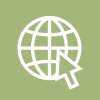 11. «ЮӦРА ЙӦЗКОТЫР»
КОМИ РЕСПУБЛИКАСА КАНМУ УДЖТАС
Вынсьӧдӧма Коми Республикаса Веськӧдлан котырлӧн 2012.09.28 лунся 423 №-а шуӧмӧн.
Шӧр мог – лӧсьӧдны  Коми Республикаын юӧра йӧзкотырлысь да электроннӧй веськӧдлан котырлысь инфраструктура.
Уджтас сьӧмӧн могмӧдӧм уджтасувъяс серти да ставнас, млн. шайт
Канму уджтассӧ збыльмӧдӧма планын индӧм серти 85,6% вылӧ
<номер>
Канму уджтасса торъя мога петкӧдласъяс (индикаторъяс) шедӧдӧм йылысь тӧдмӧгъяс
100 %
100 %
132,5 %
122,8 %
<номер>
Торъя, медтӧдчана, медшӧр мероприятиеяс серти сьӧмӧн могмӧдан ыджда, млн. шайт
<номер>
Отчётнӧй кадколастӧ канму уджтас збыльмӧдӧмысь шӧр бӧртасъяс
2014 во серти 2015 воын содiс Коми Республикаын олысьяслӧн канму да муниципальнӧй услугаяс сетанногӧн дӧвӧльлуныс. Сылӧн петкӧдласыс - 86% (2014 воын – 82%). Та дырйи 2015 вося ӧшым тӧлысь 31 лун кежлӧ 100% граждана вермисны босьтны канму да муниципальнӧй услугаяссӧ овланiнын «ӧти ӧшинь» принцип серти, сы лыдын канму услугаяс сетысь уна мога шӧринъясын (2014 воын – 67%), а Коми Республикаын олысь гражданалӧн пай, кодъяслы юӧртӧма канму да муниципальнӧй услугаяс «ӧти ӧшинь» принцип серти босьтны позянлун йылысь, сы лыдын канму да муниципальнӧй услугаяс сетан уна мога шӧринъяс пыр, Коми Республикаса олысьяслӧн ӧтувъя лыдын 2015 воын лоис 55% (2014 воын – 40%). 
2012 восянь Коми Республикалӧн кар кытшъясса да муниципальнӧй районъясса муниципальнӧй юкӧнъясын канму да муниципальнӧй услугаяс сетӧм вылӧ лӧсьӧдӧма канму да муниципальнӧй услугаяс сетан 20 уна мога шӧрин (водзӧ – УМШ), на лыдысь 8 УМШ лӧсьӧдӧма 2014 воын, 6 УМШ – 2015 воын. Коми Республикалӧн муниципальнӧй районъясса да кар кытшъясса 20 муниципальнӧй юкӧнын лӧсьӧдӧма УМШ-ясын услугаясӧн могмӧдан 235 ӧшинь. 2015 воын телефон пыр могмӧдан шӧринын примитӧма 121 608 шыӧдчӧм, та дырйи медуна йӧз вӧдитчӧны «Врач дорӧ электроннӧя гижсьӧм» услугаӧн. 
2014 во серти содiс гражданалӧн пай, кодъяс босьтӧны канму да муниципальнӧй услугаяссӧ электроннӧя, да лоис 53% (2014 воын – 28%).
<номер>
Отчётнӧй кадколастӧ канму уджтас збыльмӧдӧмысь шӧр бӧртасъяс
2015 воын содic учреждение лыд, кодъясӧс пыртӧма Коми Республикаын электроннӧй документооборот системаӧ (водзӧ –ЭДС). Ставнас пыртӧма 246 учреждение (2014 вося ӧшым тӧлысь 31 лун кежлӧ ЭДС-ӧ вӧлi пыртӧма 212 учреждение), сы лыдын: 221 учреждение – помышленнӧй эксплутацияын, 1 – опытно-промышленнӧйын, 24 – тестӧвӧйын. ЭДС сетic позянлун могмӧдны Коми Республикаса канму органъяс костын Коми Республикаын ведомствокостса документооборотсӧ 80% вылӧ (оз пыртны канмуса гуся юӧр, гражданалӧн шыӧдчӧмъяс серти юӧр, юӧр, кӧнi эм аспас).
Бура уджалӧ Коми Республикаса электроннӧй веськӧдлан котырлӧн став 11 юӧртан канму система да сервис, кытчӧ пырӧ 37 модуль. 
2015 воын «112» ӧтувъя номер серти экстреннӧй оперативнӧй службаяс корӧмсӧ могмӧдан системаын корӧмъяс видлалан подув шӧрин вермӧ сетны отсӧг Коми Республикаса 9 муниципальнӧй юкӧнын. 2015 вося ӧшым тӧлысь 31 лун кежлӧ Коми Республикаса 47% олысь вермис корны экстреннӧй оперативнӧй службаяссӧ «112» номер серти Корӧмъяс видлалан подув шӧрин пыр (2014 воын – 30%), лоис мӧд позянлун корны экстреннӧй оперативнӧй службаяссӧ – «112» номер серти связь операторъяслӧн IVR медшӧр меню пыр. 
2015 воын Коми Республикаса информатизация да связь комитет (водзӧ - Комитет) вӧзйис 4 проект, медым участвуйтны «ПРОФ-IT» дiнмуса да муниципальнӧй информатизация проектъяслӧн ставроссияса конкурсын, найӧ босьтiсны мӧд да коймӧд местаяс асланыс номинацияясын. Комитет босьтiс III места «Проектный Олимп» проектнӧй уджӧн профессиональнӧя веськӧдлан ставроссияса конкурсын, кутшӧмӧс котыртiс Россия Федерацияса Веськӧдлан котыр бердын Аналитика нуӧдан шӧрин, «Россия Федерациялӧн субъектъясса олӧмӧ пӧртысь власьт органъясын проектнӧй уджӧн веськӧдлан системаяс» номинацияын.
<номер>
12. «ТРАНСПОРТ СИСТЕМА СӦВМӦДӦМ»
КОМИ РЕСПУБЛИКАСА КАНМУ УДЖТАС
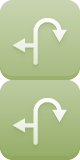 Вынсьӧдӧма  Коми Республикаса Веськӧдлан котырлӧн 2011.12.30 лунся 650 №-а шуӧмӧн. 
Шӧр мог – могмӧдны Коми Республикаса олысьяслысь да экономикалысь коланлунсӧ бур, судзсяна да безопаснӧй автомашина, кӧрт туй, сынӧд да вавыв транспорт услугаясӧ.
Уджтас сьӧмӧн могмӧдӧм уджтасувсъяс серти да ставнас, млн. шайт
«КР транспорт инфраструктура да олысьясӧс да экономикаӧс транспортӧн могмӧдӧмсӧ сӧвмӧдӧм» 1 уджтасув серти
2 663,1 млн. шайт
(планын индӧм серти 73,3 %).
«Транспорт система сӧвмӧдӧмӧн веськӧдлӧмлысь качество кыпӧдӧм»
2 уджтасув серти
584,7 млн. шайт
(планын индӧм серти 79,6 %).
«Канму уджтас збыльмӧдӧмсӧ могмӧдӧм» 3 уджтасув серти 75,9 млн. шайт (планын индӧм серти 94,5 %).
«КР туй вылын видзчысянлунсӧ кыпӧдӧм» 4 уджтасув серти 86,6 млн. шайт (планын индӧм серти 54,9 %).
Канму уджтассӧ збыльмӧдӧма планын индӧм серти
74,0 % вылӧ.
<номер>
Канму уджтасса торъя мога петкӧдласъяс (индикаторъяс) шедӧдӧм йылысь тӧдмӧгъяс
2015 воын уджтас серти канму эмбурын капитальнӧя стрӧитан объектъясӧ сьӧмкуд инвестицияяс збыльмӧдӧм вылӧ рӧскодыс - 548,8 млн. шайт, сы лыдын ӧтвывтӧм объектъяс серти, млн. шайт:
<номер>
Отчётнӧй кадколастӧ канму уджтас збыльмӧдӧмысь шӧр бӧртасъяс
ТРАНСПОРТ
2015 во вылӧ поездъяслӧн ветлан график серти Коми Республикаын йӧзлы колана маршрутъяс серти ветлӧдлӧ став карбердса поезд да ылӧ ветлысь поезд. 2015 воын Коми Республикаын кар бердын ветлӧдлiс 9 пара поезд 7 маршрут серти (кыдзи и 2014 воын), а сiдзжӧ ылӧ ветлысь 22 пара поезд (2014 воын – 17 пара поезд).
Котыртӧма 33/34 №-а Сыктывкар–Москва фирменнӧй поездлысь содтӧд рейсъяс, содтicны рейсъяс  «Сыктывкар-Кослан» пассажирскӧй поездлысь. Ставнас 2015 воын Коми Республикаын ветлысь поездъяс нуисны-вайисны 3,5 млн. мортӧс (2014 воын – 2,5 млн. мортӧс). 
2015 воын сынӧд транспортлӧн сӧвмӧмыс петкӧдчис сыын, мый содiс дiнмуса самолётнӧй парк. Лизинг кузя сёрнитчӧмъяс серти Коми Республикаӧ воис «Эмбраер-145» 3 среднемагистральнӧй самолёт, мыйяс республикапытшса уна йӧза ылi маршрутъяс вылын (тайӧ Сыктывкар-Воркута, Сыктывкар-Усинск) вежисны      Л-410 самолётъяс, а сiдзжӧ сетiсны позянлун котыртны дiнмукостса авиаперевозкаяс Коми Республикаысь Россия Федерацияса сэтшӧм гырысь каръясӧ, кыдзи Москва, Санкт-Петербург, Самара, Екатеринбург, Уфа, Нарьян-Мар, Киров да гожӧмын Россияса лунвыв каръясӧ (Анапа, Сочи, Краснодар, Минеральные Воды). 
Уджалӧ Сыктывкарысь республикаса 9 карӧ да районса шӧринӧ дiнмупытшса став авиарейсыс; 5 муниципальнӧй юкӧнӧ муниципалитет костын пассажирскӧй 4 авиамаршрут; 5 муниципальнӧй юкӧнын сьӧкыда воӧдчан олан пунктъясӧ муниципалитет костын пассажирскӧй авиамаршрутъяс. Коми Республикаса аэропортъясысь ставнас мӧдӧдӧма 401,7 сюрс мортӧс (2014 воын – 405,6 сюрс мортӧс).
2015 вося навигация дырйи котыртӧма муниципалитет пытшкын да муниципалитет костын Печора ю вывтi йӧзӧс вавыв транспортӧн новлӧдлӧм. Тайӧ маршрутӧ пырӧ Вуктыл, Чилимдiн да Изьва районса да Печора карса 28 олан пункт. Ставнас навигация кадколастӧ пытшкӧсса вавыв транспортӧн йӧзӧс новлӧдлысь организацияяс нуисны-вайисны 492,4 сюрс мортӧс (2014  воын – 529,4 сюрс мортӧс).
2015 воын ветлан везсӧ ыдждӧдӧм-бурмӧдӧм бӧрын автомашина транспорт услугаясӧн йӧзӧс могмӧдӧма муниципалитеткостса (карберса да каркостса) 39 маршрут вылын (2014 воын – 41 маршрут). Восьтӧма муниципалитет костын пыр ветлысь «Ухта-Сосногорск-Изьва» 555-а № выль автобус маршрут. Ставнас ӧтув вӧдитчан автобусъясӧн 2015 воын нуӧма-вайӧма 64,1 миллион мортӧс, мый колян во серти 1,1 прӧчент вылӧ этшаджык.
<номер>
Отчётнӧй кадколастӧ канму уджтас збыльмӧдӧмысь шӧр бӧртасъяс
ТУЙ ОВМӦС
2015 воын могмӧдӧма дiнму да меставывса тӧдчанлуна ӧтув вӧдитчан автомашина туйяслысь вогӧгӧрся уджсӧ 7 сюрсысь унджык километр вылын, дiнму туйяс вылын лӧсьӧдӧма йи вывтi 20 вуджанiн, а сiдзжӧ уджӧдӧма меставывса тӧдчанлуна 1,5 сюрс километра тӧвся автомашина туйяс да на вылын йи вывтi 52 вуджанiн.
Капитальнӧя дзоньталӧма да дзоньталӧма дiнму тӧдчанлуна ӧтув вӧдитчан автомашина туйяссӧ 43,4 километр кузьта, дзоньталӧма 5 пос 655,4 погоннӧй метр ӧтувъя кузьтанас.
Помалӧма стрӧитны Кӧрткерӧс с. гӧгӧр автомашина туй, пыртӧма уджӧ асфальт веркӧса 6,134 км туй да Кия-ю вомӧн 44,2 метр кузьта ж/б пос.
Помалӧма выльмӧдны «Вятка» автомашина туйсянь «Куниб - Волся - Ягдор» автомашина туйлысь 0,641 км кузьта участок. 
Аварийнӧй посъяс бырӧдан уджтас серти выльмӧдӧм бӧрын пыртӧма уджӧ кӧртысь пролётнӧй стрӧйбаяса 5 пос 108,3 погоннӧй метр ӧтувъя кузьтанас Удора, Княжпогост да Койгорт районъясса автомашина туйяс вылын, Княжпогост районын 2 метр диаметра кӧрт гофрируйтӧм труба отсӧгӧн выльысь лӧсьӧдӧма ӧти аварийнӧй пу пос.
Водзӧ нуӧдiсны Лыжа ю вомӧн пос стрӧитан да «Ухта - Мылдiн» автомашина туй участокъяс выльмӧдан уджъяс.
Муниципальнӧй везйын дзоньталӧма меставывса тӧдчанлуна ӧтув вӧдитчан 26 км автомашина туй (Воркута карса Кытш туйлысь участокъяс), выльмӧдӧма Вуктыл районын Гортъёль ю вомӧн 27,6 погоннӧй метр кузьта пос да Мылдiн районын Палью ю вомӧн 89,2 погоннӧй метр кузьта пос. 
Туй юкӧнын татшӧм мераяс отсӧгӧн 2015 воын 2014 во серти содiс нормативнӧй корӧмъяслы лӧсялана ӧтув вӧдитчан автомашина туйяслӧн кузьтаыс ӧтув вӧдичан автомашина туйяслӧн ӧтувъя кузьта серти, 47,82 прӧчентсянь 48,45 прӧчентӧдз.
<номер>
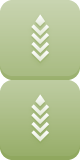 13. «КОМИ РЕСПУБЛИКАЫН ВИДЗ-МУ ОВМӦС СӦВМӦДӦМ
ДА ВИДЗ-МУ ОВМӦС ПРОДУКЦИЯ, СЫРЬЁ ДА СЁЯН-ЮАН РЫНОКЪЯС ЛАДМӦДӦМ, ЧЕРИ ОВМӦС КОМПЛЕКС СӦВМӦДӦМ» КОМИ РЕСПУБЛИКАСА КАНМУ УДЖТАС
Вынсьӧдӧма Коми Республикаса Веськӧдлан котырлӧн 2012.09.28 лунся 424 №-а шуӧмӧн.
Шӧр мог – лӧсьӧдны условиеяс, медым зумыда сӧвмӧдны агропомышленнӧй, чери овмӧс комплексъяс
да сиктъяс.
Уджтас сьӧмӧн могмӧдӧм уджтасувсъяс серти, млн. шайт
<номер>
Уджтас сьӧмӧн могмӧдӧм, млн. шайт
Канму уджтассӧ збыльмӧдӧма планын индӧм серти
85,3 % вылӧ.
2015 воын видз-му овмӧс вузӧс вӧчысьяслы канмусянь отсӧг ыджда да тэчас,
млн. шайт
Канмусянь отсӧгсӧ босьтiс 75 видз-му овмӧс организация, 468 крестьяна (фермер) овмӧс да асшӧр уджалысь да матӧ 2500 аспом подсобнӧй овмӧс нуӧдысь граждана.
<номер>
Канму уджтасса торъя мога петкӧдласъяс (индикаторъяс) шедӧдӧм йылысь тӧдмӧгъяс
<номер>
Инвестиция проектъяслы отсалӧм
2015 воын скӧт видзан жыръяс стрӧитӧм да выльмӧдӧм серти инвестиция проектъяслы отсалӧм могысь, кутшӧмъясӧс пӧртӧны олӧмӧ «Скӧт видзӧм сӧвмӧдӧм» уджтасув серти, Коми Республикаса республиканскӧй сьӧмкудйысь сетӧма 40,0 млн. шайт
Скӧт видзан жыръяс стрӧитӧм да выльмӧдӧм вылӧ субсидияяссӧ босьтiс овмӧс нуӧдысь 9 субъект: 
- «Северная Нива» ИКК (йӧв вӧчан блока 297 юр вылӧ мӧс видзанiн стрӧитӧм) – 9,5 млн. шайт;       
- «Заречье» ИКК (208 юр гырысь скӧт вылӧ йӧв вузалан ферма стрӧитӧм) – 2,5 млн. шайт;
- «Шойнаты-1» СПК (200 юр гырысь скӧт вылӧ мӧс видзанiн выльмӧдӧм) – 6,0 млн. шайт;
- «АГРОресурс» ИКК (237 юр вылӧ кукань видзанiн лысьтан-йӧв вӧчан блока 165 юр вылӧ мӧс видзанiн улӧ выльмӧдӧм) – 1,1 млн. шайт;
- «Пожӧг» СПК (200 юр гырысь скӧт вылӧ йӧв вӧчан блока мӧс видзанiн выльмӧдӧм) – 6,4 млн. шайт;
- «Исток» СПК (порсь видзанiн 120 юр вылӧ мӧс видзанiн улӧ выльмӧдӧм) – 0,5 млн. шайт;
- «Помӧсдiн» СПК (200 юр вылӧ мӧс видзанiн выльмӧдӧм) – 1,5 млн. шайт;
- «Куратов» ИКК (204 юр вылӧ мӧс видзанiн выльмӧдӧм) – 5,1 млн. шайт;
- «Койгорт» ИКК (200 юр вылӧ мӧс видзанiн выльмӧдӧм) – 7,4 млн. шайт.
<номер>
Отчётнӧй кадколастӧ канму уджтас збыльмӧдӧмысь шӧр бӧртасъяс
Коми Республикаса 13 районын оланiн стрӧитӧм либӧ ньӧбӧм вылӧ социальнӧй мынтӧмъяс отсӧгӧн бурмӧдӧма сиктын олысь 81 гражданинлысь, том семьялысь да том специалистлысь сиктын олан условиеяссӧ;

пыртӧма уджӧ сиктын олысь гражданалы (семьяяслы), том семьяяслы да том специалистъяслы 20,4 сюрс квадратнӧй метра олан керка;

пыртӧма уджӧ сиктса олан пунктъясын посёлокпытшса 6,7 км биару вез;

пыртӧма уджӧ сиктса олан пунктъясын 8,94 км ва вез;

пыртӧма уджӧ 0,64 км чорыд веркӧса ӧтув вӧдитчан автомашина туй, кутшӧм нуӧдӧ автомашина туй везсянь сиктса олан пунктъяслӧн йӧзлы тӧдчана медматысса объектъяс дорӧ, видз-му овмӧс продукция вӧчан да переработайтан объектъяс дорӧ (выльмӧдӧма Куниб-Волся-Ягдор автомашина туй);

пыртӧма уджӧ Луздор районса Летка сиктын 400 велӧдчан места вылӧ общеобразовательнӧй школа;

збыльмӧдӧма сиктса олан пунктъясын олысь гражданалысь, кодъяслы сетӧма грантӧн отсӧг, меставывса водзмӧстчӧм серти 13 проект.
<номер>
14. «ВӦР-ВА РЕСУРСЪЯС ВЫЛЬМӦДӦМ
ДА НАӦН ВӦДИТЧӦМ ДА ГӦГӦРТАС ВИДЗӦМ»
КОМИ РЕСПУБЛИКАСА КАНМУ УДЖТАС
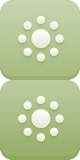 Вынсьӧдӧма Коми Республикаса Веськӧдлан котырлӧн 2012.09.28 лунся 414 №-а шуӧмӧн.
Шӧр мог – кыпӧдны вӧр-ва озырлунӧн вӧдитчан окталунсӧ, видзны экология баланс
да бур гӧгӧртас.
Уджтас сьӧмӧн могмӧдӧм уджтасувсъяс серти да ставнас, млн. шайт
Канму уджтассӧ збыльмӧдӧма планын индӧм серти
83,6 % вылӧ.
<номер>
Канму уджтасса торъя мога петкӧдласъяс (индикаторъяс) шедӧдӧм йылысь тӧдмӧгъяс
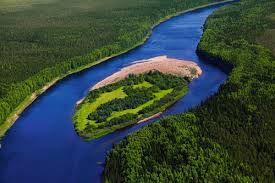 100 %
100 %
100 %
91,3 %
<номер>
Отчётнӧй кадколастӧ канму уджтас збыльмӧдӧмысь шӧр бӧртасъяс
Нуӧдӧма ресурснӧй позянлунъяс серти ревизия да донъялӧма сiйӧс «Койгорт» МР МЮ-са паськыда тӧдса мупытшса озырлунъяслӧн минерально-сырьевӧй базаӧн ёна вӧдитчанiнъясын, донъялӧма углеводороднӧй сырьёлӧн минерально-сырьевӧй базалысь водзӧ сӧвмӧмсӧ.
Дасьтӧма минерально-сырьевӧй озырлун запасъяс, медым могмӧдны стрӧитчан да горнодобывающӧй предприятиеяслысь уджсӧ, 128,7 млн. куб. м (2014 во серти 5 пӧв унжык).
Помалӧма мутасъясын охотустройство серти удж республикаса став муниципальнӧй юкӧнын. Дасьтӧма да мӧдӧдӧма сӧгласуйтӧм вылӧ Россия Федерацияса вӧр-ва озырлун да экология министерствоӧ Коми Республикаса вӧралан угоддьӧяс меститан, наӧн вӧдитчан да найӧс видзан схема.
Нуӧдӧм аукционъяслӧн бӧртасъяс серти охотпользовательяслы сетӧма кӧртымӧ 374,8 сюрс га вӧралан угоддьӧ, мый 2014 во серти 81 прӧчент вылӧ унджык. 
Республикаса ва объектъяс бурмӧдӧм могысь урчитӧма Сыктывдiн, Кулӧмдiн да Емдiн районъяс мутасын Эжва юлӧн ва видзан зонаяслысь мудоръяс да берегдорса видзан визьяслысь мудоръяс берегдорса мутаслӧн 250 км вылӧ. 
Вӧр-ва видзан мероприятиеясын да экологическӧй акцияясын участвуйтiс 77 сюрс гӧгӧр морт, мый 2014 во серти 7 прӧчент вылӧ унджык. Нуӧдӧма «Марш парков», «Речная лента», «Пикник «Маевка» быдвося экологическӧй акцияяс да мероприятиеяс. 
Помалӧма стрӧитны Изьва районса Сизяб с. чорыд бытӧвӧй шыбласъяс иналан площадка да бурмӧдӧма Воркута карын чорыд бытӧвӧй шыбласъяс иналан ӧнiя полигон. 
Водзӧ стрӧитӧны Сыктывкарса Киров нима паркын Сыктыв ю вылын берег зумыдмӧдан да буждӧмысь видзан сооружениеяс. Объект стрӧитӧмсӧ индӧма помавны 2016 воын.
<номер>
Медтӧдчана мероприятиеяс сьӧмӧн могмӧдӧм, млн. шайт
<номер>
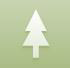 15. «ВӦР-ВА ОВМӦС СӦВМӦДӦМ»
КОМИ РЕСПУБЛИКАСА КАНМУ УДЖТАС
Вынсьӧдӧма Коми Республикаса Веськӧдлан котырлӧн 2012.09.28 лунся 415 №-а шуӧмӧн.
Шӧр мог – кыпӧдны вӧръясӧн вӧдитчӧмысь чӧжӧс ваян позянлунсӧ
налысь экологическӧй, социальнӧй да экономическӧй донсӧ видзӧмӧн
Уджтас сьӧмӧн могмӧдӧм уджтасувсъяс серти да ставнас, млн. шайт
- вӧчӧма
- план
- вӧчӧма
- вӧчӧма
- план
- план
Канму уджтассӧ збыльмӧдӧма планын индӧм серти
95,8 % вылӧ.
<номер>
Канму уджтасса торъя мога петкӧдласъяс (индикаторъяс) шедӧдӧм йылысь тӧдмӧгъяс
100 %
144 %
100 %
121,2 %
92,0 %
<номер>
Торъя, медтӧдчана шӧр мероприятиеяс серти сьӧмӧн могмӧдан ыджда,
млн. шайт
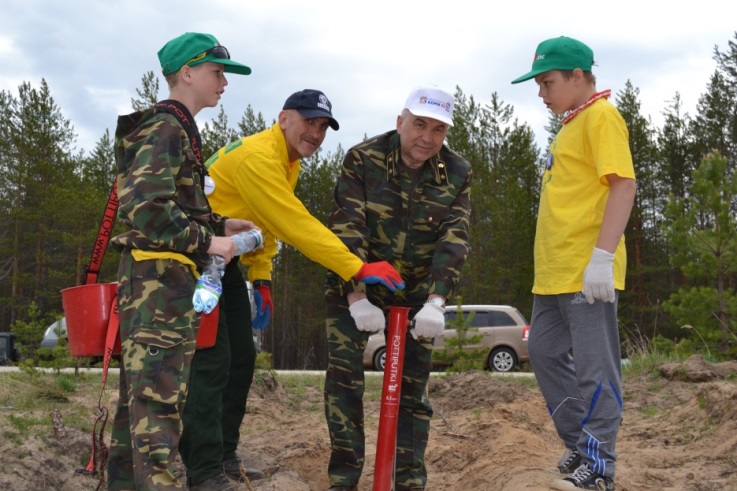 <номер>
Отчётнӧй кадколастӧ канму уджтас збыльмӧдӧмысь шӧр бӧртасъяс
2015 воын вӧрсӧ выльмӧдӧма 37,0 сюрс га вылын. На пиысь вӧр культураяс пуктӧма 2,5 сюрс га площадь вылын. Пӧдсӧн быдтӧм вужйӧн кӧдзан (босьтчӧ 100%) вӧр культураяслӧн прӧчентыс - 82 % (2014 воын – 50%, 2013 воын – 28%). 
2015 воын «Лучший лесной питомник» Ставроссияса смотр-конкурс вылын «Выращивание посадочного материала с закрытой корневой системой» номинацияын «Монди СЛПК» АК-са питомник, мый меститчӧ Сыктыв лесничестволӧн вӧр фонд мутасын, босьтiс Россияын почёта III места. 
Коми Республикаын 2015 вося ода-кора тӧлысьын нуӧдӧма быдвося витӧд «Ставроссияса вӧр пуктан лун», кутшӧмӧс сиӧма Вермӧмсянь 70 волы. Акцияын участвуйтiс 2 сюрс гӧгӧр морт, садитӧма 50 сюрсысь унджык кӧйдысысь быдмӧм да пуктӧм пу. Мероприятиеяс дырйи республикаын пуктӧма подув 54 парклы, 17 Казьтылан аллеялы, кытчӧ садитӧма 706 пу, на пиысь 28 пулы сетӧма Айму вӧсна Ыджыд тышын участвуйтлӧм вӧр отрасльса ветеранъяслысь нимъяс. Коми Республика лои дiнму вермысьӧн «За точное соблюдение положения о проекте и самое активное и искреннее отношение к организации мероприятий спецпроекта «Лес Победы» номинацияяс пиысь ӧтиын. 
Водзӧ сӧвмӧдӧны школаса лесничествояс, кытчӧ 4 во чӧжӧн пырис 720 школьник. Челядь босьтӧны вӧр вӧдитан да экологияысь тӧдӧмлунъяс, велалӧны уджавны вӧрын. 
Бурмӧдӧма вӧръяс пӧжарысь видзан петкӧдласъяссӧ. Аддзӧм бӧрын ӧти сутки чӧжӧн вӧрын кусӧдӧм пӧжаръяслӧн удельнӧй сьӧкта (случай лыд серти) вӧрын пӧжаръяслӧн ӧтувъя лыдын - 81% (2014 воын – 86%). 5 га-ысь ичӧтджык площадь вылын вӧрын аддзӧм пӧжаръяслӧн удельнӧй сьӧкта вӧрын пӧжаръяслӧн ӧтувъя лыдын - 93% (2014 воын – 91%).
Канму услугаяс сетан бӧртас: 
Кырымалӧма 890,9 сюрс куб. м ыджда арталӧм вӧр лэдзанiн серти древесина заптӧм вылӧ вӧр фондысь участокъяс кӧртымӧ босьтӧм йылысь 10 сёрнитчӧм (2014 воын – 14 сёрнитчӧм), дугӧдӧма 14 сёрнитчӧм. Ставнас уджалӧ 11,4 млн. куб. м ыджда арталӧм вӧр лэдзанiн серти 169 сёрнитчӧм, мый сетӧ позянлун могмӧдны сырьёӧн вӧр комплексса 74 предприятие да видзны древесина вӧчӧм да переработайтӧм вылын уджалысь лыдсӧ.
Кырымалӧма вӧр фондысь участокъяс кӧртымӧ босьтӧм йылысь 228 сёрнитчӧм, медым стрӧитны линейнӧй объектъяс, а сiдзжӧ геологическӧя туявны мупытш 9 сюрс га ӧтувъя площадь вылын. Ставнас уджалӧ 2 388 сёрнитчӧм 54 560 га ӧтувъя площадь вылын 261 предприятие-кӧртымалысьлы. Тайӧ сетӧ позянлун мусир да биару промышленносьт предприятиеяслы збыльмӧдны инвестиция уджтасъяссӧ. 
Гражданалы коланлун вылӧ вузалӧм древесина ыдждаыс - 367,5 сюрс куб. м (сы лыдын: делӧвӧй – 228 сюрс куб. м, пес вылӧ – 133,9 сюрс куб. м), ӧтувъя доныс - 14,4 млн. шайт (2014 воын – 400,3 сюрс куб. м).
<номер>
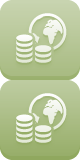 16. «КОМИ РЕСПУБЛИКАЫН КАНМУ
 ДА МУНИЦИПАЛЬНӦЙ ВЕСЬКӦДАН СИСТЕМАЫН КАДРӦВӦЙ ПОЛИТИКА» КОМИ РЕСПУБЛИКАСА КАНМУ УДЖТАС
Вынсьӧдӧма Коми Республикаса Веськӧдлан котырлӧн 2014.12.03 лунся 486 №-а шуӧмӧн.
Шӧр мог – лӧсьӧдны Коми Республикаса канму органъясын да Коми Республикаын меставывса асвеськӧдлан органъясын кадрӧвӧй вынйӧр артмӧдан, сӧвмӧдан да бура вӧдитчан система.
Канму уджтас сьӧмӧн могмӧдӧм, млн. шайт
Канму уджтассӧ збыльмӧдӧма планын индӧм серти
80,43 % вылӧ.
Канму уджтаслӧн медтӧдчана петкӧдлас
96,3 %
<номер>
Торъя, медтӧдчана шӧр мероприятиеяс серти сьӧмӧн могмӧдан ыджда,
млн. шайт
<номер>
Отчётнӧй кадколастӧ канму уджтас збыльмӧдӧмысь шӧр бӧртасъяс
2015 воын канму уджтас збыльмӧдӧм дырйи лӧсьӧдӧма подув, медым бурмӧдны канмусянь веськӧдлӧм, канму да муниципальнӧй веськӧдлан системаын профессиональнӧй кадръяс.
2015 воын канму уджтаслӧн тӧдчана бӧртасъяс пиысь ӧти - Коми Республикаса олӧмӧ пӧртысь власьт органъяслысь лыдсӧ чинтӧма куим пӧв, бырӧдӧма ӧткодь уджъяссӧ. 
Кадрӧвӧй резервъяслысь бура уджалысь система лӧсьӧдӧм могысь, мый отсӧгӧн канму да муниципальнӧй веськӧдлан системаӧ локтӧны вылыс квалификацияа да ыджыд позянлуна специалистъяс, веськӧдлан кадръяслысь резерв артмӧдiгӧн донъялӧны компетенция боксянь, босьтӧны тӧд вылӧ бур веськӧдлысьлысь медшӧр компетенцияяссӧ, вӧдитчӧны выль резерв тэчасӧн да юклӧны резервистъясӧс рангъяс вылӧ. Уна тшупӧда конкурслӧн кывкӧртӧдъяс серти веськӧдлысь резервӧ пыртӧма 71 мортӧс (300-ысь унджык лыдысь), кодъяс пиысь медвылыс тшупӧдын дасьӧсь пырны веськӧдлысь чинӧ 11 морт, подув тшупӧдын – 60 морт. Конкурсъясса кывкӧртӧдъяс серти куим муниципальнӧй юкӧнын муниципальнӧй веськӧдлысь резервъясӧ пыртӧма 20 мортӧс.
 Велӧдӧма 1,5 сюрс гражданскӧй служащӧйӧс, муниципальнӧй служащӧйӧс да муниципальнӧй учреждениеясса уджалысьӧс, йӧзӧс, кодъяс уджалӧны Коми Республикаса канму чинъясын да бӧрйӧм муниципальнӧй чинъясын, а сiдзжӧ йӧзӧс, кодъясӧс пыртӧма Коми Республикаса веськӧдлысь кадръяс резервӧ да веськӧдлысь кадръяс муниципальнӧй резервъясӧ.
Коми Республикаса веськӧдлысь кадръяслӧн резервысь да Коми Республикаын веськӧдлысь кадръяслӧн муниципальнӧй резервъясысь 8%-ысь унджык мортӧс индӧма веськӧдлысь чинъясӧ. Коми Республикаса кадрӧвӧй резервысь да Коми Республикаса канму органъяслӧн кадрӧвӧй резервъясысь 24%-ысь унджык мортӧс индӧма Коми Республикаса канму гражданскӧй чинъясӧ, мый 2014 во серти 4% вылӧ унджык. 
Компетенция боксянь донъяланногсӧ водзӧ пыртӧны конкурсъясӧ, аттестацияясӧ, квалификационнӧй экзаменъясӧ. 2015 воын компетенция боксянь донъяланногӧн вӧдитчисны Коми Республикаса канму органъясысь 10% (вит власьт орган) да меставывса асвеськӧдлан органъясысь 5%-ысь унджык. 
Уджтасса мероприятиеяссӧ пӧртiсны олӧмӧ Коми Республикаса республиканскӧй сьӧмкуд сьӧм тшӧт весьтӧ.
<номер>
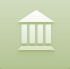 17. «КОМИ РЕСПУБЛИКАСА КАНМУ ЭМБУРӦН ВЕСЬКӦДЛӦМ» КОМИ РЕСПУБЛИКАСА КАНМУ УДЖТАС
Вынсьӧдӧма Коми Республикаса Веськӧдлан котырлӧн 2012.09.28 лунся 410 №-а шуӧмӧн.
Шӧр мог – бурджыка веськӧдлыны Коми Республикаса канму эмбур тэчасӧн да сэтчӧ пырысь эмбурӧн.
Канму уджтас сьӧмӧн могмӧдӧм уджтасувъяс серти да ставнас, млн. шайт
Канму уджтассӧ збыльмӧдӧма планын индӧм серти
76,5 % вылӧ.
<номер>
Канму уджтасса торъя мога петкӧдласъяс (индикаторъяс) шедӧдӧм йылысь тӧдмӧгъяс
109,3 %
103,3 %
122,5 %
<номер>
Отчётнӧй кадколастӧ канму уджтас збыльмӧдӧмысь шӧр бӧртасъяс
2015 воын Коми Республикаса республиканскӧй сьӧмкудлӧн чӧжӧсыс, кутшӧмӧс босьтӧма Коми Республикалӧн киын кутан канму эмбурӧн вӧдитчӧмысь, лоис 40,07 млн. шайт, либӧ планын индӧм серти 109,3 прӧчент, сы лыдын: эмбурсӧ кӧртымӧ сетӧмысь –  34,3 млн. шайт (план дорӧ 103,9 прӧчент), му участокъяс кӧртымӧ сетӧмысь – 3,1 млн. шайт планын индӧм 2,8 млн. шайт дорысь (план дорӧ 110,7 прӧчент).
Коми Республикалӧн киын кутан канму эмбур вузалӧмысь чӧжӧсыс - 12,92 млн. шайт.
Вӧрзьӧдны позьтӧм объектъяслӧн удельнӧй сьӧкта, кутшӧмъяс серти нуӧдӧма теническӧй инвентаризация, Коми Республикаса канму эмбур реестрӧ пырысь вӧрзьӧдны позьтӧм объектъяслӧн ӧтувъя лыд серти лоис 84,5 прӧчент. 2014 во дорысь петкӧдласыс содiс 4,6 п. п. вылӧ.
Коми Республикалӧн киын кутан канму эмбурӧ ньӧбӧма эмбурсӧ 21,7 млн. шайт вылӧ, сы лыдын Коми Республикаын правопӧрадӧк да олысьяслысь видзчысялун зумыдмӧдӧм вылӧ –18,7 млн. шайт вылӧ.
Быдӧнлы лӧсялана ногӧн да эффективнӧя вот перйӧм могысь дон петкӧдласъяслысь ӧтувъя система лӧсьӧдӧм вылӧ канмусянь кадастрӧвӧя донъялан мероприятиеяс нуӧдiсны:
Коми Республика мутасын капитальнӧя стрӧитан 481 087 объектын; 
6 316 му участокын, кӧнi меститчӧны промышленносьт, энергетика, транспорт, связь, радиовещание, телевидение, информатика, космическӧй удж могмӧдӧм вылӧ муясын, видзӧм, безопасносьт могмӧдан муясын да мукӧд торъя мог вылӧ муясын; 
торйӧн ёна видзан мутасъяслӧн да объектъяслӧн 39 му участокын;
вӧр фондлӧн 3 446 му участокын.
Кадастрӧвӧй дон йылысь тӧдмӧгъяссӧ выльысь донъялӧм бӧрын мӧдӧдӧма Коми Республикаын «Росреестрлӧн ФКП» ФКСУ филиалӧ да пыртӧма вӧрзьӧдны позьтӧм эмбур кадастрӧ.
Ыдждӧдӧма 1 акционер котырлысь уставнӧй капиталсӧ 150 млн. шайт вылӧ, медым нуӧдны дiнмуса йӧзӧс сынӧдтi новлӧдлӧм сӧвмӧдан мероприятиеяс.
<номер>
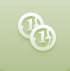 18. «КАНМУ СЬӦМӦН ДА КАНМУ УДЖЙӦЗӦН ВЕСЬКӦДЛӦМ» КОМИ РЕСПУБЛИКАСА КАНМУ УДЖТАС
Вынсьӧдӧма Коми Республикаса Веськӧдлан котырлӧн 2012.09.28 лунся 409 №-а шуӧмӧн.
Шӧр мог – дыр кад кежлӧ зумыдмӧдны Коми Республикалысь сьӧмкуд системасӧ.
Канму уджтас сьӧмӧн могмӧдӧм уджтасувъяс серти да ставнас, млн. шайт
Канму уджтассӧ збыльмӧдӧма планын индӧм серти
94 % вылӧ.
<номер>
Канму уджтасса торъя мога петкӧдласъяс (индикаторъяс) шедӧдӧм йылысь тӧдмӧгъяс
66,7 %
134 %
118,2 %
<номер>
Отчётнӧй кадколастӧ канму уджтас збыльмӧдӧмысь шӧр бӧртасъяс
«Канму сьӧмӧн да канму уджйӧзӧн веськӧдлӧм» Коми Республикаса канму уджтаслӧн стратегическӧй мог – дыр кад кежлӧ зумыдмӧдны Коми Республикалысь сьӧмкуд системасӧ. 
Могъяс – кыпӧдны Коми Республикаын канму да муниципальнӧй сьӧмӧн веськӧдлан эффективносьтсӧ да балансируйтны Коми Республикаса сьӧмкуд тэчассӧ. 
Ӧтйӧза сьӧм юкӧнын медся тӧдчана могъяссӧ система пыр збыльмӧдан медшӧр туйвизь – Коми Республикаын сьӧмкуд процесс уджын бурмӧдны уджтасса-торъя мога веськӧдлан методъяссӧ, сы лыдын лӧсьӧдны канму уджтасъяс да муниципальнӧй уджтасъяс костын топыд йитӧд, а сiдзжӧ методология отсӧгӧн бурмӧдны муниципальнӧй юкӧнъясса сьӧмкудъяслысь уджтасса структура. 
Коми Республикаса канму уджтасъяссӧ лӧсьӧдӧны Коми Республикаӧс социальнӧй да экономика боксянь сӧвмӧдан могъяс серти да найӧс збыльмӧдан торъя мога индикаторъяс да петкӧдласъяс серти, кутшӧмъясӧс урчитӧма 2020 воӧдз кадколаст вылӧ Коми Республикаӧс социальнӧй да экономика боксянь сӧвмӧдан стратегияын. 
2015 воын Коми Республикаса республиканскӧй сьӧмкуд лӧсьӧдӧм дырйи вӧдитчӧма уджтасса-торъя мога принципъясӧн. Республикаса социальнӧй да экономика боксянь олӧмлысь медся тӧдчана юкӧнъяс шымыртысь Коми Республикаса 18 канму уджтас подув вылын артмӧдӧма 2016 во вылӧ да 2017 да 2018 воясся кадколаст вылӧ сьӧмкудсӧ торъя мога статьяяс серти сьӧмкуд ассигнование юклӧмӧн, мыйын петкӧдчӧны канму уджтасъяс, уджтасувъяс, шӧр мероприятиеяс, уджтасӧ пырттӧм рӧскод, да сьӧмкуд бала дорӧ гӧгӧрвоӧдана гижӧдӧн канму уджтасъяс да уджтасӧ пырттӧм юкӧн серти.
Колӧ пасйыны, мый канму уджтаслӧн водзджык индӧм петкӧдлас дорысь, мый вӧлi Коми Республикаса республиканскӧй сьӧмкудлӧн канму уджтасӧн урчитӧм рӧскодысь 83,0%, 2015 воын збыль петкӧдласыс лоис 94,2%. 
Коми Республикаын ӧтйӧза сьӧмӧн веськӧдлӧмлысь эффективносьтсӧ кыпӧдан могъяс комплекснӧя збыльмӧдӧм вылӧ отчётнӧй воын пӧртӧны олӧмӧ Коми Республикаса канму сьӧмӧн веськӧдлӧмсӧ кыпӧдӧм серти Коми Республикаса Веськӧдлан котырлысь уджтас (Коми Республикаса Веськӧдлан котырлӧн 2014.08.14 лунся 290-р №-а тшӧктӧм).
<номер>
Отчётнӧй кадколастӧ канму уджтас збыльмӧдӧмысь шӧр бӧртасъяс
Дiнму сьӧмӧн веськӧдлан качествосӧ донъялӧм серти, кутшӧмӧс нуӧдiс 2015 воын Россия Федерацияса сьӧм овмӧс министерство, Коми Республикаӧс да нӧшта РФ 14 дiнмуӧс пыртӧма сьӧмӧн веськӧдлан качество серти дiнмуяслӧн III группаӧ. Татшӧм ногӧн, «Отчётнӧй во водзын мунысь вося кывкӧртӧдъяс серти дiнмуса сьӧмӧн веськӧдлан качествосӧ, кутшӧмӧс донъялӧ Россия Федерацияса сьӧм овмӧс министерство, колана качестволы лӧсялана тшупӧдысь оз улынджык (2 группа) Коми Республикаӧн шедӧдӧм» 4 канму уджтаслысь планын индӧм петкӧдлассӧ абу збыльмӧдӧма. 2014 воын Коми Республикаса дiнму сьӧмӧн веськӧдлан качествосӧ донъялӧма лёкджыка сы вӧсна, мый 2014 вося кывкӧртӧдъяс серти Коми Республикаса республиканскӧй сьӧмкудсӧ пӧртӧма олӧмӧ збыль дефицитӧн 16,8% вылӧ, мый вевтыртӧ РФ субъектлӧн сьӧмкуд дефицитлысь медпозяна ыдждасӧ, кутшӧмӧс урчитӧма РФ БК 921 статьяӧн водзӧстӧг воӧм сьӧм кындзи чӧжӧсысь 15%-ысь оз унджык. Отчётнӧй воын дефицитлысь медпозяна ыджда вевтыртан медшӧр помка – абу збыльмӧдӧма вотысь да вотысь ӧтдор чӧжӧс серти плансӧ. Отчётнӧй кадколастӧ видлалӧма 2014 вося кывкӧртӧдъяссӧ да примитӧма мераяс, медым ӧлӧдны план торкӧмъясысь. 2015 вося виччысяна бӧртас серти Коми Республикаӧс пыртасны сьӧмӧн бура веськӧдлысь дiнмуяс лыдӧ, да петкӧдлассӧ лоас пӧртӧма олӧмӧ.
Коми Республикаса республиканскӧй сьӧмкуд да Коми Республикаса ӧтувтӧм сьӧмкуд збыльмӧдӧм:
1) 2015 вося кывкӧртӧдъяс серти Коми Республикаса республиканскӧй сьӧмкудсӧ збыльмӧдӧма татшӧм ногӧн:
Воӧм чӧжӧсыс – 56,0 млрд. шайт, тайӧ планын индӧм серти 4,1 млрд. шайт вылӧ этшаджык (60,1 млрд. шайт). Республиканскӧй сьӧмкудлӧн чӧжӧс серти стӧчмӧдӧм плансӧ збыльмӧдӧма 93,2% вылӧ. Рӧскод серти збыльмӧдӧма 63,6 млрд. шайт планын индӧм 67,6 млрд. шайт дорысь. Татшӧм ногӧн, Коми Республикаса республиканскӧй сьӧмкудсӧ рӧскод серти збыльмӧдӧма 94,1% вылӧ.
Коми Республикаса республиканскӧй сьӧмкудлӧн збыль дефицитыс лои 7,6 млрд. шайт да тырвыйӧ вештӧма сьӧмкуд да коммерческӧй кредитъяс отсӧгӧн, Коми Республикаса канму дона кабалаяс иналӧмысь республиканскӧй сьӧмкудйӧ воӧм сьӧм отсӧгӧн, сьӧмкуд тшӧтъяс вылын сьӧм колясъяс чинтӧм отсӧгӧн да дефицит сьӧмӧн могмӧдан мукӧд ӧшмӧс пыр.
<номер>
Отчётнӧй кадколастӧ канму уджтас збыльмӧдӧмысь шӧр бӧртасъяс
2) Коми Республикаса ӧтувтӧм сьӧмкудсӧ збыльмӧдӧма татшӧм ногӧн.
Ӧтувтӧм сьӧмкудлӧн чӧжӧс юкӧнын лоис 67,4 млрд. шайт либӧ планын индӧм ыдждаысь 93,5 %. Рӧскод серти збыльмӧдӧма  76,1 млрд. шайт планын индӧм 82,5 млрд. шайт дорысь. Татшӧм ногӧн, 2015 вося кывкӧртӧдъяс серти  Коми Республикаса ӧтувтӧм сьӧмкудлысь рӧскод юкӧнсӧ збыльмӧдӧма 92,2 % вылӧ.
2015 во вылӧ канму уджтасса планын индӧма, мый Коми Республикаса ӧтувтӧм сьӧмкудлӧн дефицит петкӧдласыс водзӧстӧг воӧм сьӧм учётӧ босьттӧг чӧжӧс серти оз вермы вевтыртны 15,0%. Збыль петкӧдласыс эз пет 11,2 %-ысь, индӧм дефицитсӧ дзоньнас вештӧма сьӧмӧн могмӧдан ӧшмӧсъяс отсӧгӧн.
Коми Республикаса республиканскӧй сьӧмкудсӧ да Коми Республикаса ӧтувтӧм сьӧмкудсӧ 2015 воын збыльмӧдӧма сьӧмкуд балансируйтан принципӧ кутчысьӧмӧн. 
Сы понда, мый стӧча збыльмӧдӧма РФ Президент В. Путинлысь «майскӧй» индӧдъяссӧ да йӧз водзын мукӧд кӧсйысьӧмсӧ да абу пӧртӧма олӧмӧ республиканскӧй сьӧмкудлысь чӧжӧс юкӧнсӧ, ёна содiс Коми Республикаса канму уджйӧзыс. 
2016 вося тӧвшӧр тӧлысь 1 лун кежлӧ Коми Республикаса канму уджйӧзлӧн ыдждаыс лоис 33,8 млрд. шайт, мый 2014 во серти 17,8 % вылӧ унджык. 2016 вося тӧвшӧр тӧлысь 1 лун кежлӧ муниципальнӧй уджйӧзыс -  2,1 млрд. шайт, мый колян во серти 10,5% вылӧ унджык. 
2015 во вылӧ канму уджтаслӧн параметръясӧн планын индӧма канму да муниципальнӧй уджйӧзлысь медпозяна ыдждасӧ Коми Республикаса ӧтувтӧм сьӧмкудлӧн чӧжӧс дорӧ водзӧстӧг воӧм сьӧм кындзи 65,0 % мында. Збыль петкӧдласыс эз вевтырт 55,0 %.
2015 воын петкӧдласъяссӧ (индикаторъяссӧ) збыльмӧдӧма 96,6% вылӧ. Абу збыльмӧдӧма планын индӧм серти татшӧм индикатор:
- «Отчётнӧй во водзын мунысь вося кывкӧртӧдъяс серти дiнмуса сьӧмӧн веськӧдлан качествосӧ, кутшӧмӧс донъялӧ Россия Федерацияса сьӧм овмӧс министерство, колана качестволы лӧсялана тшупӧдысь оз улынджык (2 группа) Коми Республикаӧн шедӧдӧм» 4 №
<номер>
Отчётнӧй кадколастӧ канму уджтас збыльмӧдӧмысь шӧр бӧртасъяс
Та дырйи позьӧ вӧчны кывкӧртӧд, мый 2015 воын кывкутӧмӧн збыльмӧдысь водзын да канму уджтасын участвуйтысьяс водзын сулалысь канму уджтасса стратегическӧй могъяссӧ пӧртӧма олӧмӧ тырвыйӧ. 
Канму уджтасын петкӧдчӧ Коми Республикалӧн став мутасын ӧтйӧза сьӧм юкӧнын канму политика да сiйӧ кутӧ ас пытшкын мукӧдтор лыдын Коми Республикаса ӧтувтӧм сьӧмкудлысь петкӧдласъяс серти индикаторъяс. Такӧд йитӧдын, а сiдзжӧ Россия Федерацияса сьӧмкуд кодекслӧн 31 статьяӧн урчитӧм сьӧмкуд системаса сьӧмкудъяслысь асшӧрлунсӧ тӧд вылӧ босьтӧмӧн, канму уджтас лӧсьӧдiгӧн шуӧма, мый канму уджтасӧ торъя муниципальнӧй юкӧнъяс серти петкӧдласъяссӧ пыртны оз ков. 
3) Отчётнӧй кадколастӧ канму уджтас збыльмӧдӧм вылӧ ёна тӧдчис да кутас на тӧдчыны 2016 воын да шӧркодь кадколаст чӧжӧн Коми Республика мутасын Россия Федерацияса Президентысь «майскӧй индӧдъяс» збыльмӧдӧмсӧ сьӧмӧн могмӧдӧм.
2015 воын Коми Республикаса ӧтувтӧм сьӧмкудлӧн содтӧд сьӧм ыджда, мый веськӧдӧма индӧдъяслысь положениеяс да торъя мога петкӧдласъяс збыльмӧдӧм вылӧ, лоис 10,2 млрд. шайт.
Та дырйи, 2014 во серти Коми Республикаса ӧтувтӧм сьӧмкудлӧн чӧжӧсыс содiс сӧмын 1,6 млрд. шайт вылӧ либӧ 2,4% вылӧ. Сiдзжӧ пасйӧма, мый 2014 во серти торъя йӧзлӧн чӧжӧс вылӧ вотысь сьӧмыс чинiс 0,2 млрд. шайт вылӧ либӧ 0,9% вылӧ. 
Сiдзжӧ Коми Республикаса ӧтувтӧм сьӧмкудлӧн чӧжӧс содӧмкӧд ӧттшӧтш 2014 во серти 2015 воын планын индӧм чӧжӧсысь збыльмӧдӧма 93,5 % вылӧ. 
Татшӧм лоӧмтор понда да нӧшта Коми Республикаса сьӧмкуд системаса сьӧмкудъяслӧн рӧскод серти кӧсйысьӧмъяс содӧм понда быдмӧ канму да муниципальнӧй уджйӧзыс, а сiдзжӧ сiйӧс могмӧдӧм вылӧ рӧскодыс. 
2015 воын индӧм лоӧмторъяслӧн тӧдчӧмнас позис веськӧдлыны да сiйӧ эз торк Коми Республикаса сьӧмкудлысь баланссӧ да зумыдлунсӧ. Но мунан воын да шӧркодь кадколаст чӧжӧн индӧм лоӧмторъяс кутасны водзӧ лёка тӧдчыны Коми Республикаса сьӧмкуд системалӧн зумыдлун вылӧ, та понда ковмас примитны зэв гырысь мераяс, медым Коми Республикаса ӧтувтӧм сьӧмкудлысь чинтыны рӧскодсӧ да содтыны чӧжӧссӧ.
<номер>
СОДТӦД МАТЕРИАЛЪЯС
Велӧдчанiнъясын финансӧвӧй тӧдӧмлун кыпӧдан лунъяс
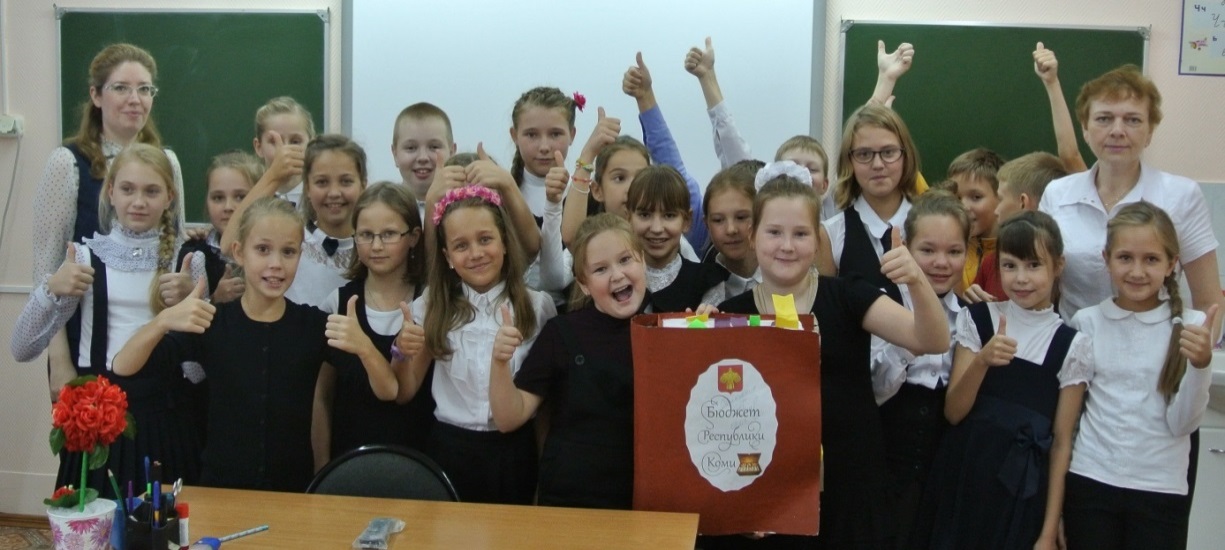 2015 воын «Велӧдчанiнъясын финансӧвӧй тӧдӧмлун кыпӧдан лунъяс» акция дырйи Коми Республикаса сьӧм овмӧс министерствоса уджалысьяс лӧсьӧдiсны да петкӧдлiсны 9 школаын «Коми Республикаса сьӧм овмӧс министр – школаын велӧдчысь арлыда гражданалы» интерактивнӧй делӧвӧй ворсӧм-презентация.
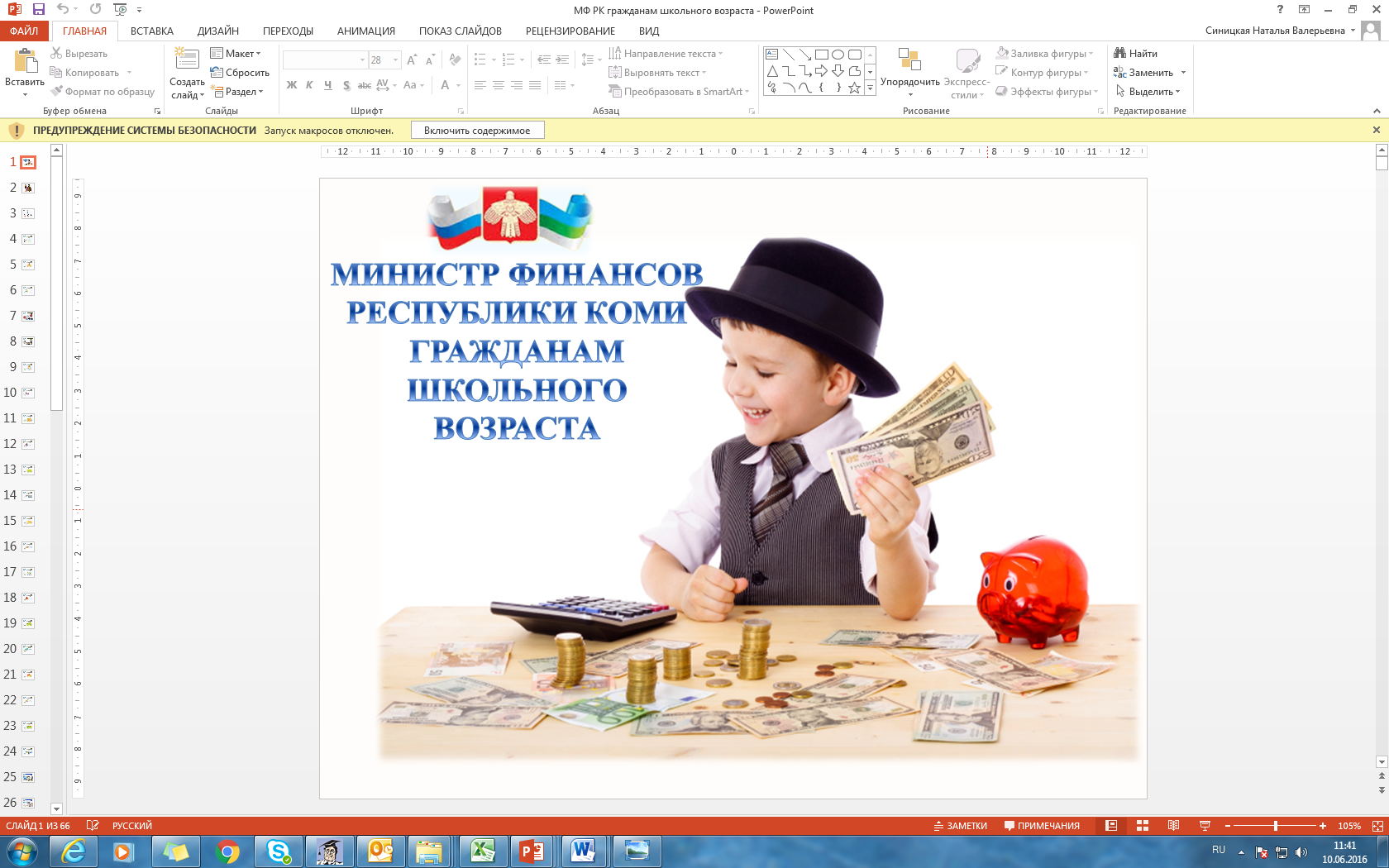 Интерактивнӧй ворсӧмсӧ мӧдӧдӧма дiнмуса став школаӧ,  да та отсӧгӧн 10 620 велӧдчысь тӧдмасис сьӧм овмӧс министрлӧн кывкутана уджӧн.
Интерактивнӧй ворсӧмсӧ йӧзӧдӧма Коми Республикаса сьӧм овмӧс министерстволӧн официальнӧй сайтын «Бюджет для граждан» юкӧдын: http://minfin.rkomi.ru/page/12495/32622/;  
да Вконтакте лист бок вылын: https://vk.com/minfinrk.
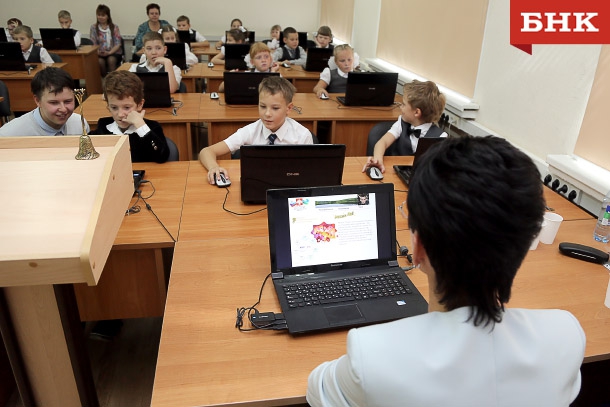 2015 воын мероприятиеяслӧн кывкӧртӧдъяс серти финансӧвӧй тӧдӧмлун кыпӧдан урокъяссӧ Коми Республикаын ставнас нуӧдӧма 210 велӧдан организацияын, шымыртӧма 15 900-ысь унджык велӧдчысьӧс (1 – 4 классъясын став велӧдчысь лыдысь 39,8 %).
<номер>
Сьӧмкуд тематика серти юасьӧмъяс да конкурсъяс
Сы могысь, медым ышӧдны гражданаӧс бурмӧдны олысьяслы финансӧвӧй юӧр сетан тэчассӧ да сюрӧссӧ, 2015 воын Коми Республикаса сьӧм овмӧс министерство нуӧдiс: 
- сьӧмкуд тематика серти юасьӧмъяс, кывкӧртӧдъяснас позьӧ тӧдмасьны Министерстволӧн официальнӧй сайтын «Опрос» юкӧдын http://minfin.rkomi.ru/right/finopros/ либӧ Вконтакте социальнӧй вез лист бок вылын https://vk.com/minfinrk;
- гражданалы сьӧмкудъяс петкӧдлан проектъяс серти конкурс, кӧнi участвуйтiс Коми Республикаса канму службаӧ да веськӧдлыны велӧдан академияса канму да муниципальнӧй веськӧдлан туйвизьын «Веськӧдлыны велӧдӧм» факультетса медводдза курсысь 20 студент. 
«Ми эскам, мый гражданалӧн да финансӧвӧй юкӧнса специалистъяслӧн йитӧда уджыс кутас сӧвмыны водзӧ. Виччысям, мый локтан воӧ Коми Республика сетас выль проектъяссӧ федеральнӧй тшупӧд вылӧ, медым лӧсьӧдны публично-правӧвӧй юкӧнлысь сьӧмкуд петкӧдлан медбур практика, кор восьсӧн да мытшӧдтӧг граждана вермӧны тӧдмасьны ӧтйӧза сьӧмӧн веськӧдлӧм йылысь юӧрӧн», - конкурсса вермысьяслы да участникъяслы почёт грамотаяс да аттьӧалӧмъяс сетан церемония дырйи шуис Коми Республикаса сьӧм овмӧс министрӧс вежысь Алексей Павлович Маегов.
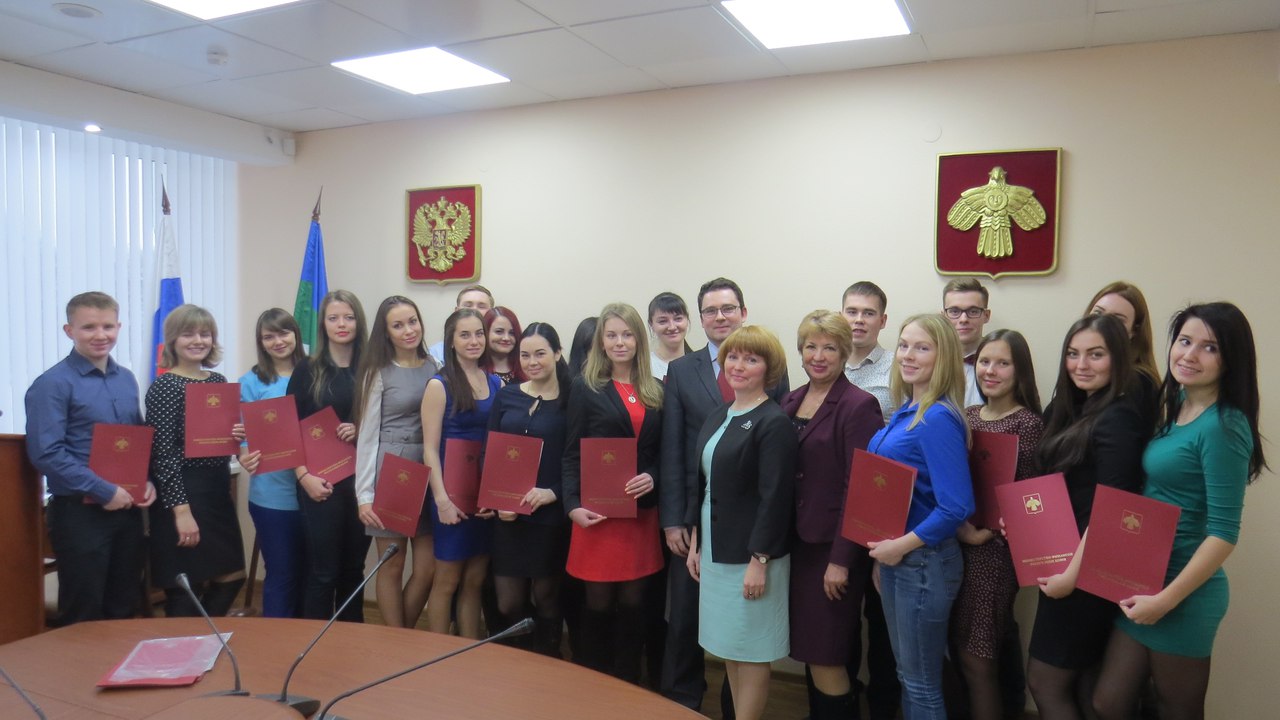 <номер>
Россия Федерацияса субъектъяс рейтингын сьӧмкуд мыччӧдъяслӧн восьсалун серти Коми Республикаӧс донъялӧм
Дiнмуса сьӧмӧн веськӧдлан качество серти Коми Республикаӧс донъялӧм
<номер>
2016 во вылӧ да планӧвӧй кадколаст вылӧ сьӧмкуд политикалӧн могъяс
да шӧр туйвизьяс
4 №-а мог –
 Гражданалы сьӧмкудлысь восьсалун да гӧгӧрвоанлун лӧсьӧдан политика збыльмӧдӧм
3 №-а мог – 
 
Меставывса сьӧмкудъяс ладмӧдӧм
2 №-а мог – 

Сьӧмкуд рӧскодлысь эффективносьт кыпӧдӧм
1 №-а мог -
 Ӧтувтӧм сьӧмкудлысь чӧжӧс юкӧнсӧ содтӧм
<номер>
ЙИТЧӦМ ВЫЛӦ ЮӦР:
Коми Республикаса сьӧм овмӧс министерство
Инпас: Сыктывкар, Коммунистическӧй ул., 8

Эл. инпас: minfin@minfin.rkomi.ru
Официальнӧй сайт: minfin.rkomi.ru
Вконтактын лист бок: vk.com/minfinrk
Твиттерын лист бок: twitter.com/minfinrk
Ӧтйӧза видлалӧм нуӧдӧм йылысь юӧрӧн позьӧ тӧдмасьны Коми Республикаса сьӧм овмӧс министерстволӧн официальнӧй сайтын: minfin.rkomi.ru/page/8208/
<номер>